BIM 6D workflow untuk Energy Modeling
BIM adoption in sustainability, energy modeling and implementing using ISO 19650: A review
Manajemen Data dan Informasi dalam Proyek Konstruksi
oleh Anjar Primasetra, S.T., M.T., IAI
Metode “pekerja” industri konstruksi berevolusi...
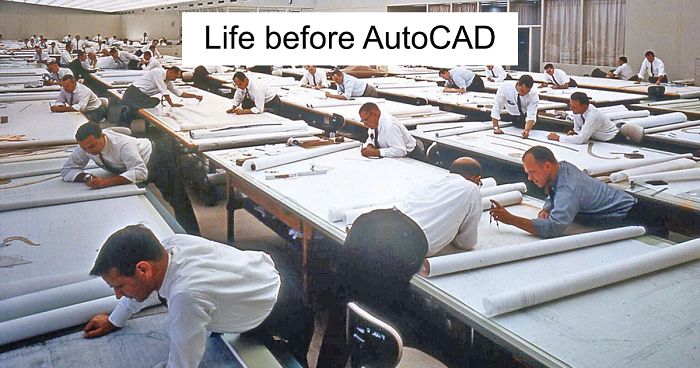 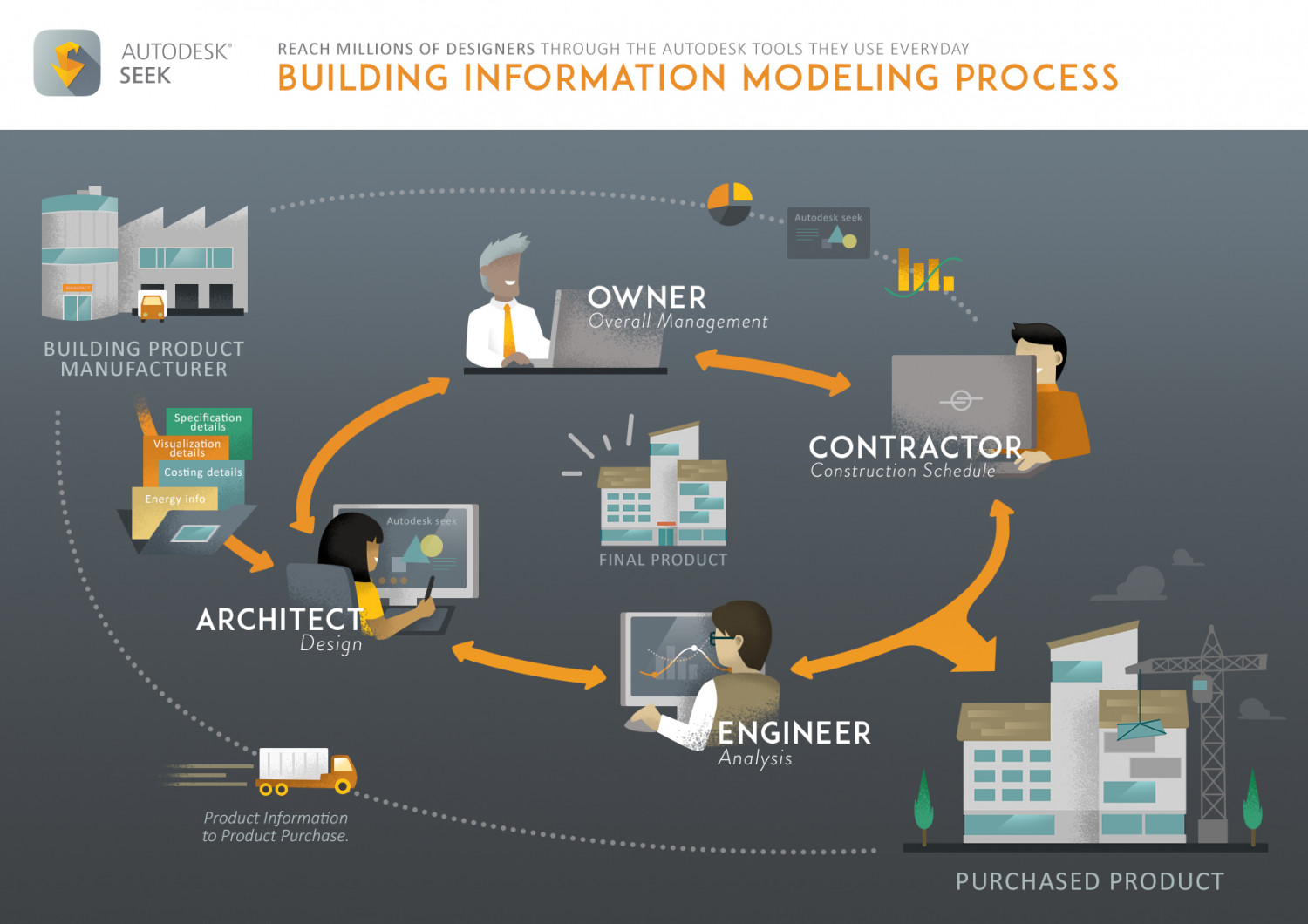 Life before Autocad
Happening now
https://www.boredpanda.com/blog/wp-content/uploads/2018/10/vintage-photos-life-before-autocad-fb6-png__700.jpg
https://i.visual.ly/images/seek-in-bim-workflow-infographic_5797849688cf6_w1500.jpg
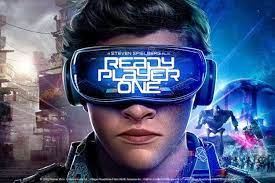 Future?
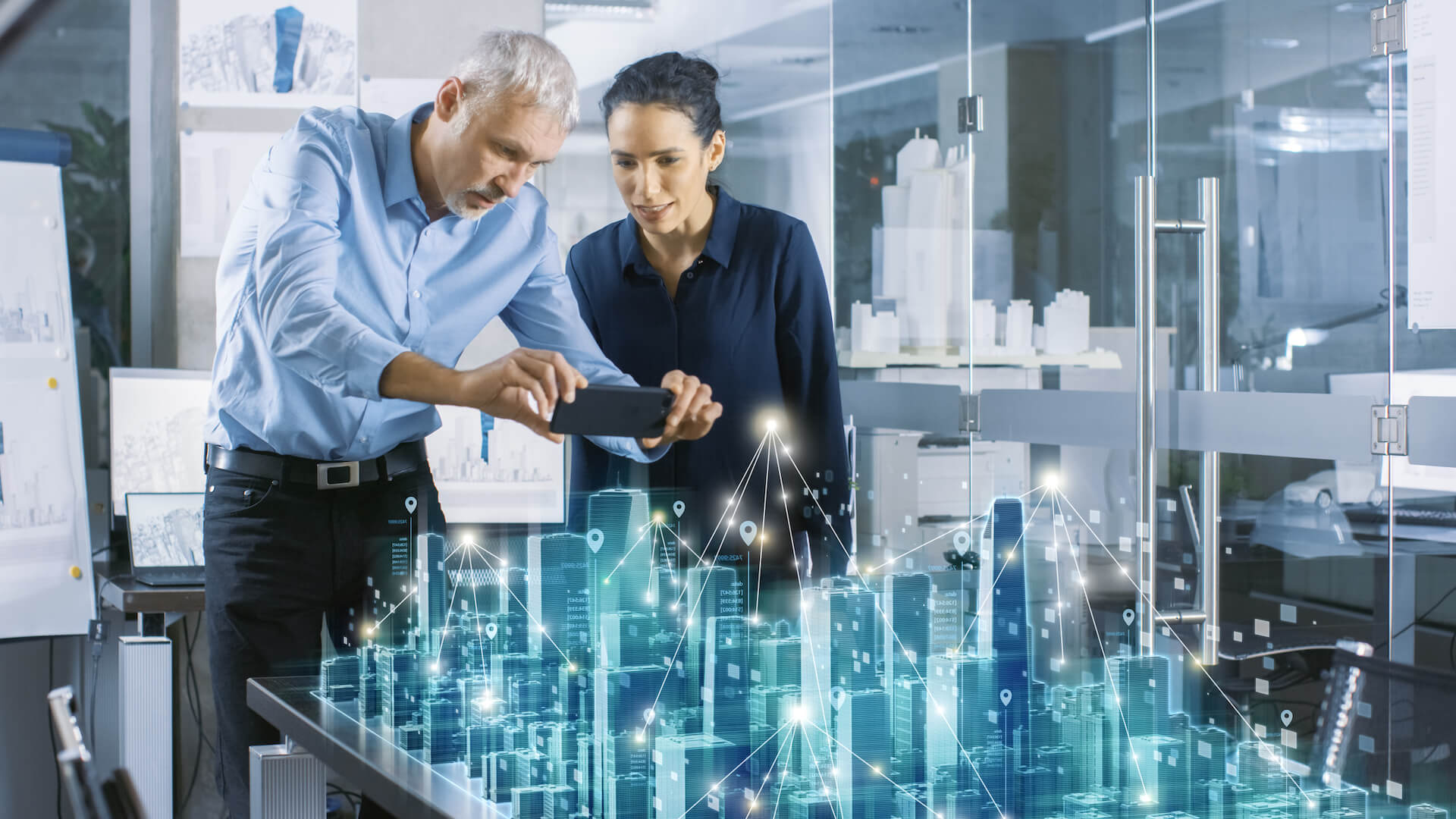 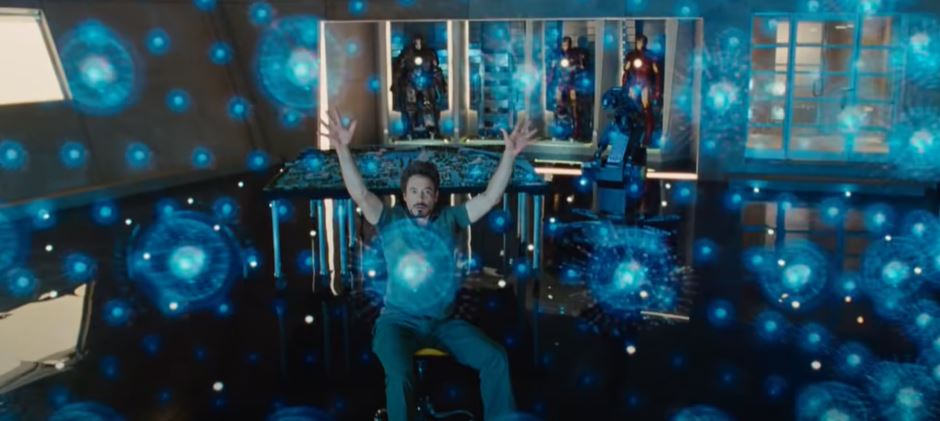 Definisi BIM (Reminder...)
Building Information Modeling (BIM) adalah konsep atau cara kerja menggunakan permodelan 3D digital dimana di dalamnya berisi berbagai macam informasi terkait bangunan yang berfungsi untuk visualisasi, simulasi, dan koordinasi yang dapat membantu owner dan penyedia jasa untuk merencanakan, membangun, dan mengelola bangunan (Sangadji, 2019). Dalam arti lebih sempit, BIM adalah suatu konsep untuk memodelkan berbagai macam informasi terkait bangunan sehingga satu informasi dengan informasi yang lainnya saling terintegrasi.
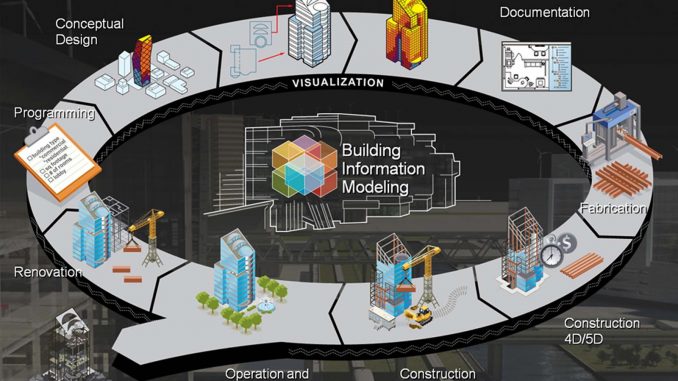 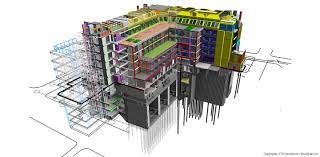 3 Elemen Teknis yang Penting dalam BIM
Building Information Modeling
Dimensi BIM
Interoperability
Level of Detail 
(LOD)
Sejauh mana dan sebanyak apa informasi yang ditampilkan dalam suatu model BIM
BIM 3D
BIM 4D
BIM 5D
BIM 6D
BIM 7D
Berkaitan dengan kolaborasi antar bidang, data dan antar Platform BIM Authoring Software yang digunakan

DWG to RVT
AXM to RVT
IFC to RVT to CSV
FormIt-Revit-Archicad-Navisworks-Tekla-Cubicost-excel-etc.
Seberapa detail tingkat informasi modeling yang ditampilkan
LOD 100
LOD 200
LOD 300
LOD 400
LOD 500
Input
Process
Output
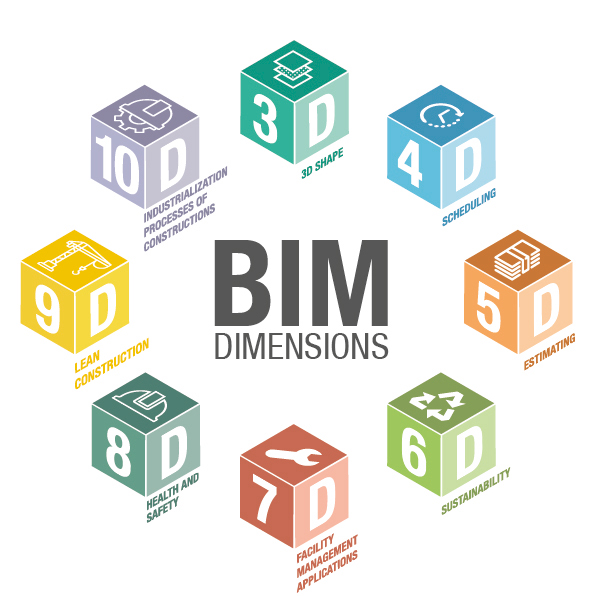 BIM Dimension
Fase Perencanaan
Arsitek-Struktur-MEP
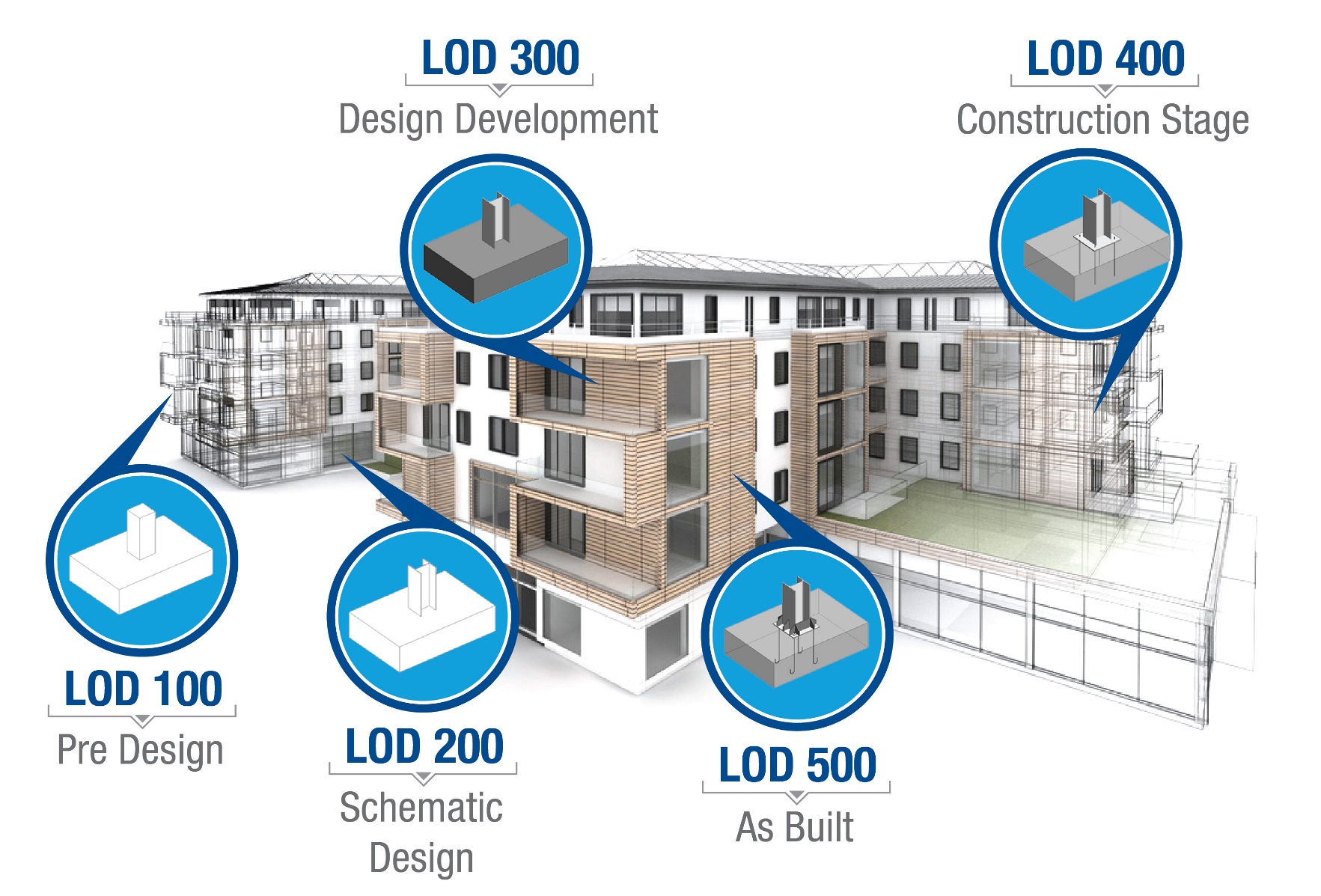 Fase konstruksi
Kontraktor
Fase perawatan bangunan
Building Facility Management
Level of Detail
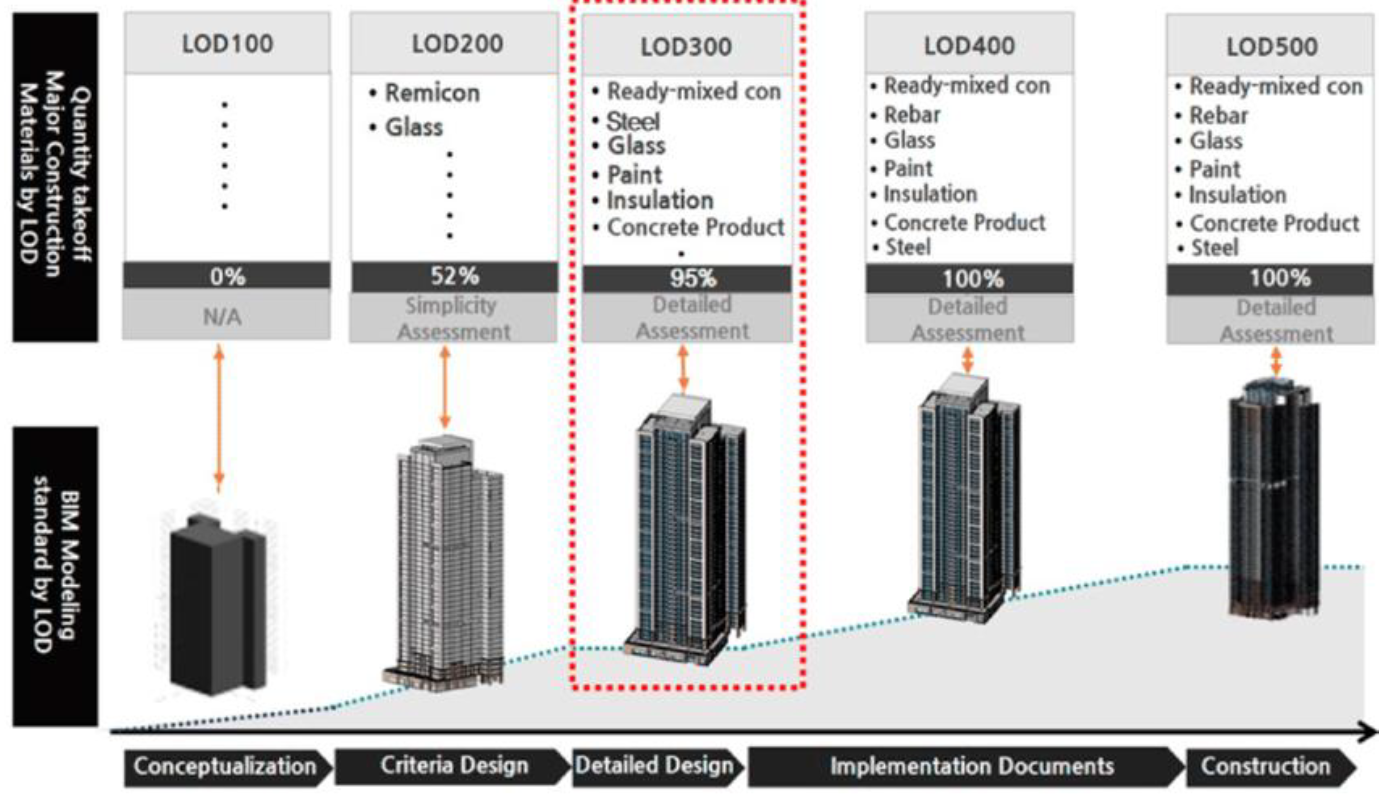 Interoperability
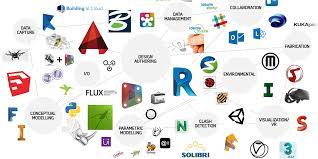 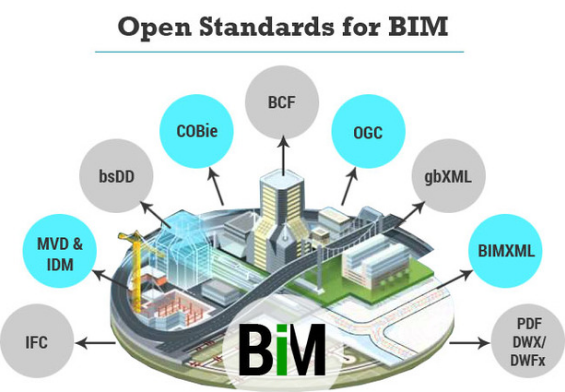 kolaborasi antar bidang, antar data, dan antar platform
BIM  energy Modeling
Untuk apa?
Untuk Diperhatikan...
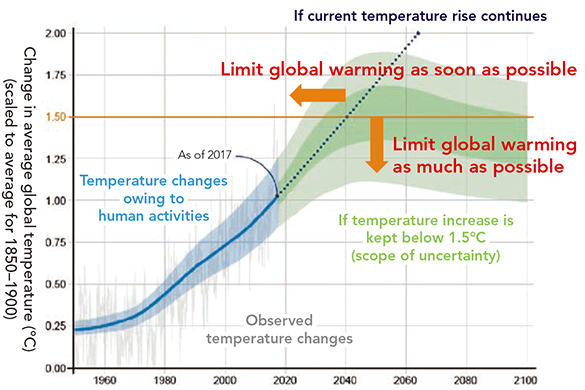 Berdasarkan Paris Agreement yang mulai berlaku pada November 2016, negara-negara penandatangan bertujuan untuk "menahan peningkatan suhu rata-rata global jauh di bawah 2°C di atas tingkat pra-industri dan untuk mengejar upaya membatasi kenaikan suhu hingga 1,5°C di atas. tingkat pra-industri," untuk memastikan keberlanjutan. 

Kita sudah kehabisan waktu...
https://www.smth.jp/english/-/media/th/english/sustainability/Initiatives_achievements/climate-change/strategy-1/img/img-01.png
Implementasi BIM yang terintegrasi dengan simulasi energi bangunan (BIM 6D) untuk mencapai kinerja bangunan hijau
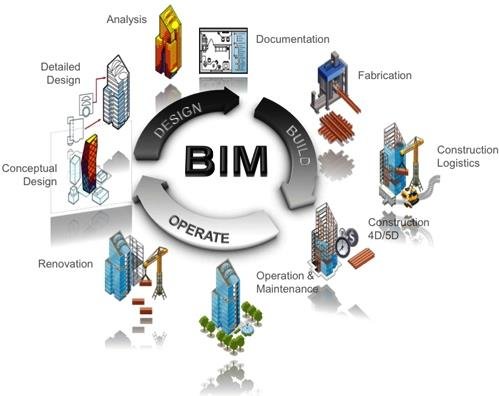 Integrasi pada Fase ini
Output Keluaran Implementasi BIM
Hipotesis turunan 1: LOD terhadap energi dan emisi Karbon
Data Bangunan
Pengembangan
Tingkat model
Fase Perencanaan
Data Lokasi Bangunan (data cuaca dan data regional)
data 3D geometrik bangunan (luas lantai, luas atap, ketinggian bangunan dan volume, luas dinding, luas bukaan)
Orientasi bangunan
data komponen arsitektur (flat surface slenderness ratio, tipe bangunan, bentuk bukaan, pembayangan)
heat transmission coefficient material (dinding, atap, lantai, dan jendela)
Data operasional bangunan
zona termal area data
Output Energi
Model Konseptual
Penilaian energi pada desain awal
Heating-Cooling load
embodied energy dan emisi karbon (nilai kasaran) dari luas area bangunan
LOD 100
Fase Perencanaan
Desain Konsep
Penilaian energi yang lebih mendetail
(Embodied energy, energi operasional heating-cooling-lighting, radiasi matahari, energi solar PV, 
emisi karbon)
Data LOD 100, ditambah dengan data:
Komponen bangunan dengan data ketebalan dan struktur material
Material Mechanical dan thermal properties
Data intensitas material dan faktor emisi material
Data Intensitas Harga material
Data komponen bangunan yang sudah tersusun pada layout bangunan
Model Preliminary
Semakin tinggi LOD
Semakin lengkap informasi bangunan
Semakin meningkat jumlah dan jenis informasi energi bangunan
LOD 200
Fase Perencanaan
Preliminary/ 
Design Development
Penilaian energi yang lebih mendetail dari hasil LOD 200, ditambah:
energi operasional HVAC, water system, penggunaan energi lampu eksterior interior, embodied energy dan emisi karbon yang lebih mendetail
Data LOD 200, ditambah dengan data:
Komponen mekanikal elektrikal (fixture kamar mandi, titik lampu, pemipaan, kabel, dll)
Komponen bangunan yang lebih detail (rangka penyusun, penulangan kolom balok, dll)
Model Detail
LOD 300
Fase Perencanaan
Detail Engineering Design
Hipotesis turunan 2: Interoperability-energi dan emisi karbon, terdapat 3 jenis interoperability yang memandu 
proses perancangan bangunan rendah energi dan emisi karbon
1: Single Platform, Full integrated
Hasil
(Visualisasi 3D hasil simulasi energi operasional, kalkulasi embodied energy dan emisi karbon, dan dokumentasi berupa data BIM model, grafik, dan spreadsheet)
BIM Authoring Software
BIM Model
BIM Energy Simulation (Integrasi penuh)
2: Multi Platform, 1 jenis data BIM
Hasil
(Visualisasi 3D hasil simulasi energi operasional, kalkulasi embodied energy dan emisi karbon, dan dokumentasi berupa data BIM model, grafik, dan spreadsheet)
BIM Authoring Software
BIM Model
BIM Energy Simulation (integrasi sebagian)
Database dari platform lain
3: Multi-platform dan kolaborasi lebih dari 1 jenis data
BIM Authoring Software
Export to .gbxml model type
Building Energy Simulation
(Platform lain)
Hasil
(Visualisasi 3D hasil simulasi energi operasional, kalkulasi embodied energy dan emisi karbon, dan dokumentasi berupa data BIM model, grafik, dan spreadsheet)
Database dari platform lain
Interoperability dalam BIM berperan untuk memproses data bangunan yang telah dikumpulkan menjadi data energi dan emisi karbon bangunan untuk dinilai agar dapat mencapai kondisi desain bangunan yang rendah energi dan emisi karbon.
Open BIM 6D Interoperability
Embodied Energy Material dan Emisi Karbon Material
Platform: Excel
Platform: Revit, ArchiCAD, FreeCAD, AllPlan, dll.
Visualisasi Grafis porsi embodied energy dan emisi karbon material
BIM Model
Ekspor data
Quantity Take Off
Hasil perhitungan Embodied Energy dan Emisi Karbon Material
Ekspor data
Format data:
.RVT, .PLN, .FCstd, dll.
Format data:
.IFC
Format data:
.CSV, txt, xls
Input Data Intensitas Energi Material dan Faktor Emisi
Format data:
. xls
Database dari: ICE, Athena Impact Calculator, Carbo Life Calculator, Tabel Input-Output, dll.
[Speaker Notes: Perlu dituliskan resume dari semua proses yang dilakukan. Misalkan dari proses A perlu dibuat ekstensinya, apakah perlu lewat skema-skema tertentu atau tidak. Dituliskan Sinta 2 jurnalnya.]
Impor data OBJ ke Platform: Andrew Marsh-Online
Visualisasi Grafis Pembayangan matahari sesuai lokasi yang dituju
Hasil Visualisasi Pembayangan Matahari
Ekspor data
Simulasi Pembayangan Matahari
Energi Operasional
Solar Radiation Simulation
Visualisasi Grafis Simulasi radiasi matahari
Format data:
.JPG
Platform: Revit, EcoDesigner
Input Data GPS Lokasi di platform
BIM Model
Ekspor data
Solar radiation Simulation
Hasil simulasi perhitungan radiasi matahari
Format data:
. JPG
BIM Model
Ekspor data
Database online
Format data:
.RVT, .PLN, .FCstd, dll.
Format data:
.IFC
Impor data GBXML ke Platform: Open Studio Energy Plus
Input data lokasi dan jumlah hari/jam simulasi
Format data:
.RVT, .PLN, .FCstd, dll.
Format data:
.GBXML, .OBJ
Visualisasi Grafis Energi Operasional, Porsi persentase energi beban pendinginan dan Pencahayaan
Format data:
. JPG
Hasil perhitungan simulasi energi operasional: pendinginan dan pencahayaan
Simulasi Energi Operasional
Ekspor data
Format data:
.XLS, .JPG
Input Data Cuaca
Format data:
. JPG
Database online dengan format data .EPW
BIM 6D:Lifecycle Building Management
Kolaborasi antar bidang: Arsitek dan Engineer
Kolaborasi antar data
Manajemen waktu dan sumber daya
Jenis Platform yang digunakan: Authoring, Simulation, Calculation
Versi Platform yang digunakan (Energy Simulation): ecotect, energy plus, Insight360
Pengembangan Teknologi
Pengembangan Kolaborasi
Data
Energi Bangunan
Pengembangan data dari pengembangan LOD 100-300 yang berkaitan dengan data bangunan dan envireonment
Pengumpulan informasi energi bangunan
dari proses interoperability 
(simulasi, kalkulasi, visualisasi)
Kumpulan Informasi
Energi Bangunan
Hasil akhir adalah berupa asset energi bangunan: embodied energy, energi operasional, dan emisi karbon sebagai asset dalam daur hidup bangunan
yang terintegrasi secara penuh
Asset
Energi Bangunan
Tingkat kinerja BIM yang berperan untuk melakukan optimalisasi dan decision making dari pengembangan alternatif desain untuk memilih alternatif yang paling rendah energi dan emisi karbon pada proses perancangan
Optimalisasi Energi dan emisi karbon
Desain rendah energi dan emisi karbon
Input: Input database faktor desain bangunan
Penelitian Uji Coba Workflow pada kasus Rumah susun
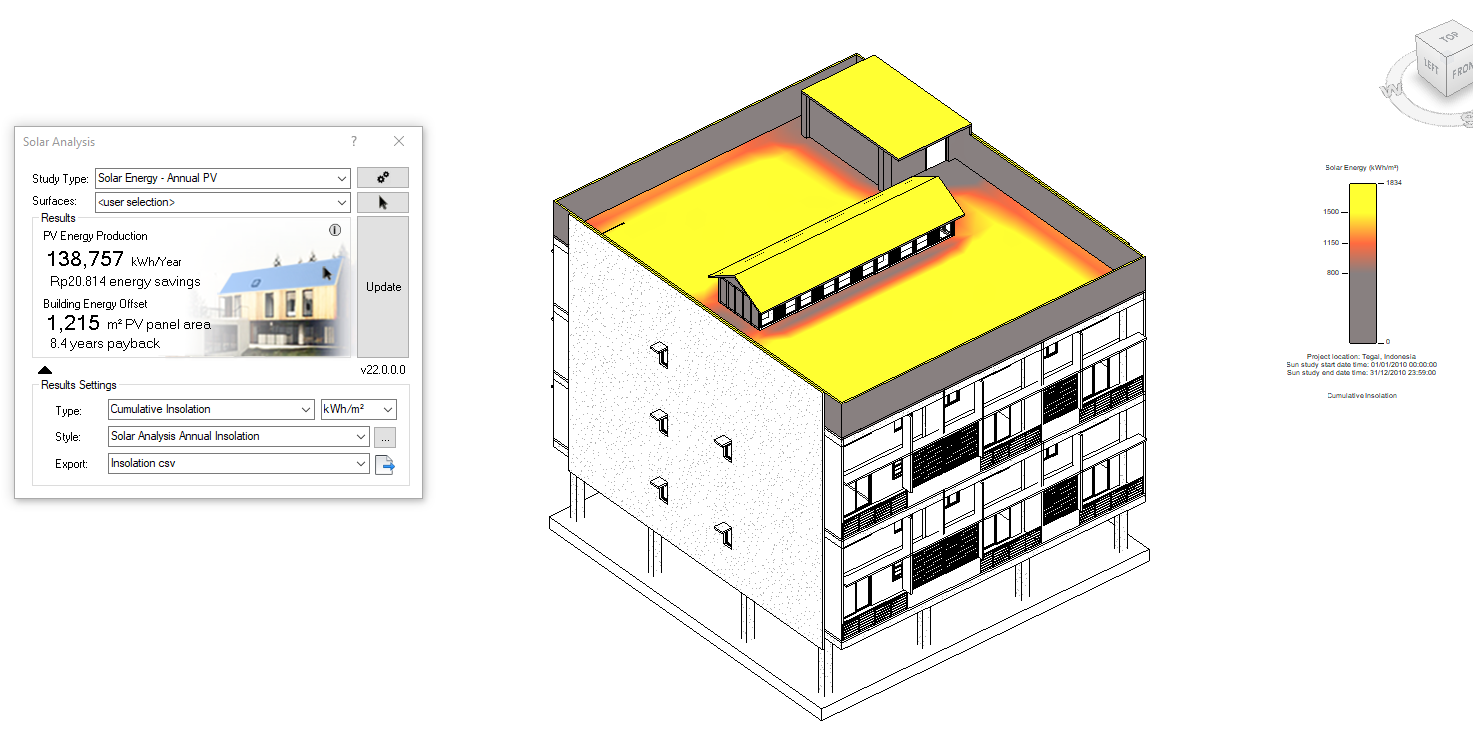 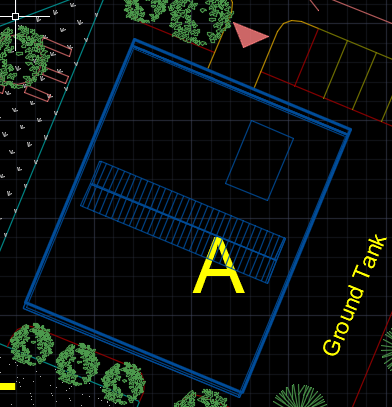 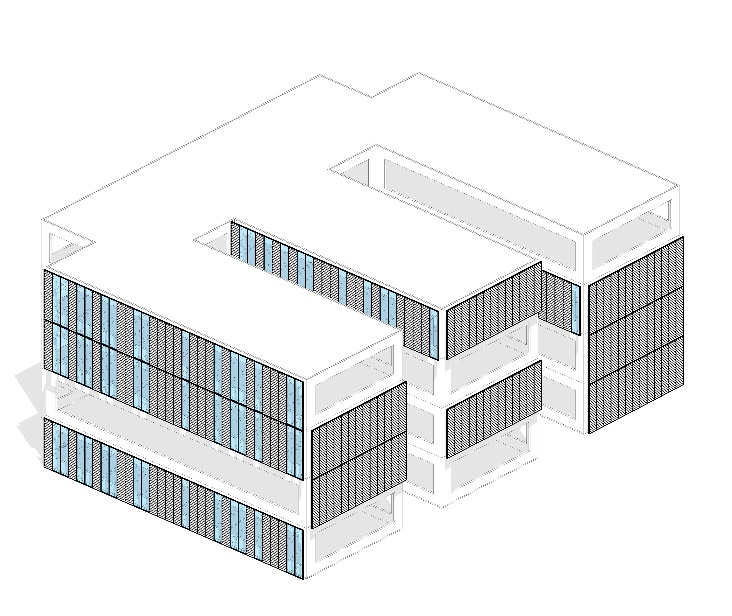 Uji Coba Dynamo
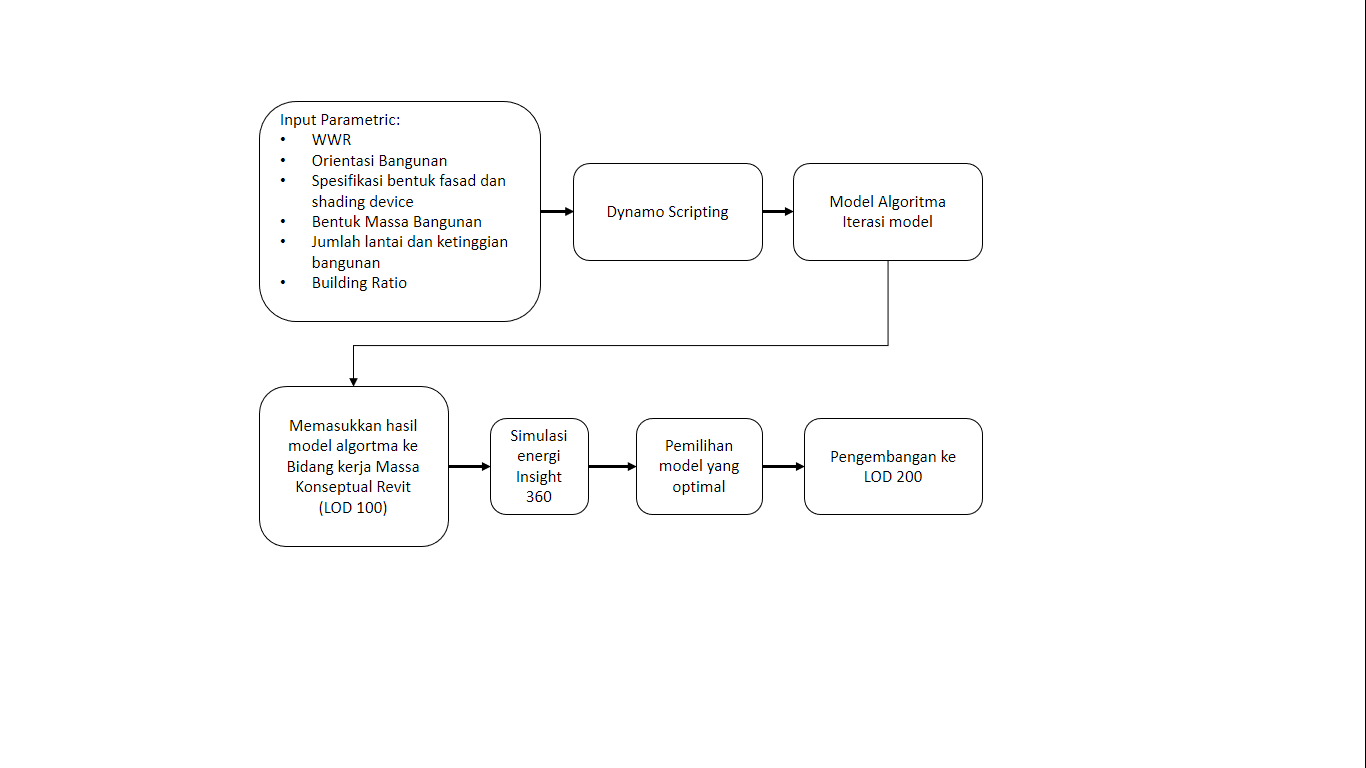 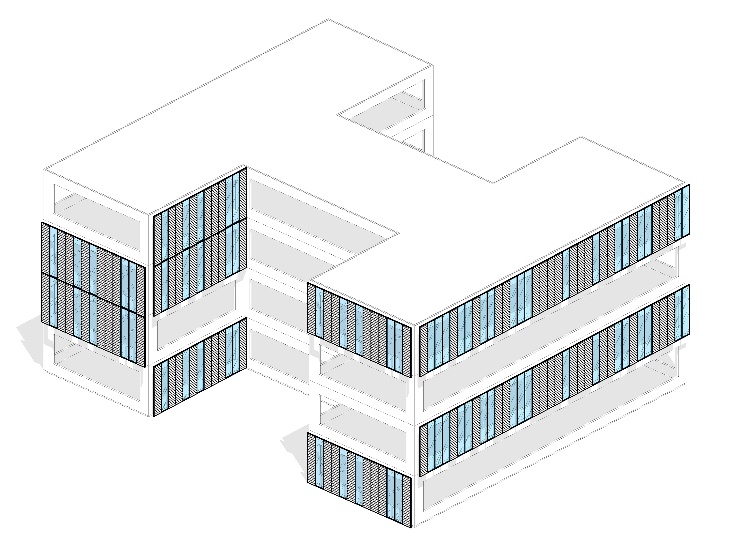 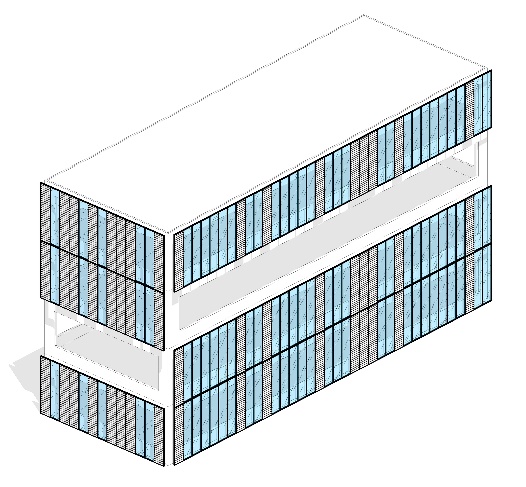 Proses menulis Script bentuk massa bangunan:
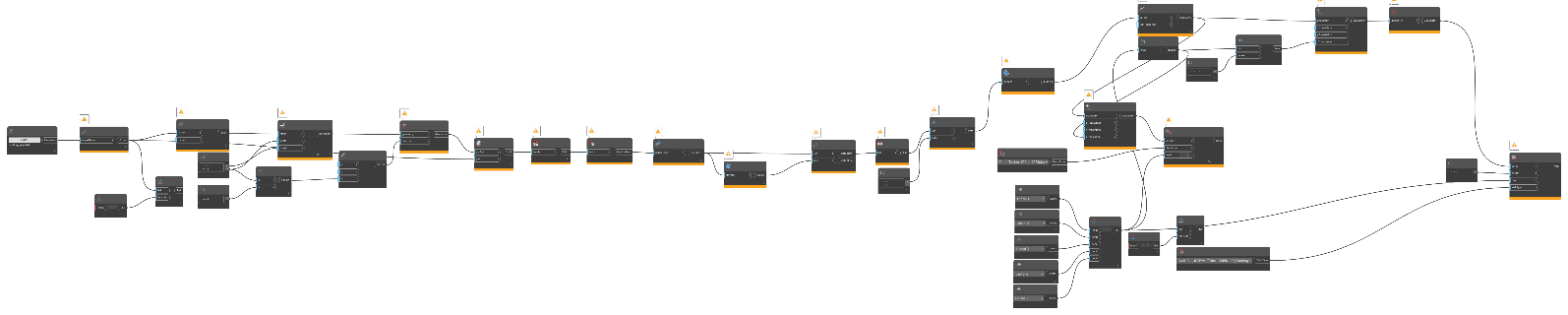 Proses menulis Script WWR
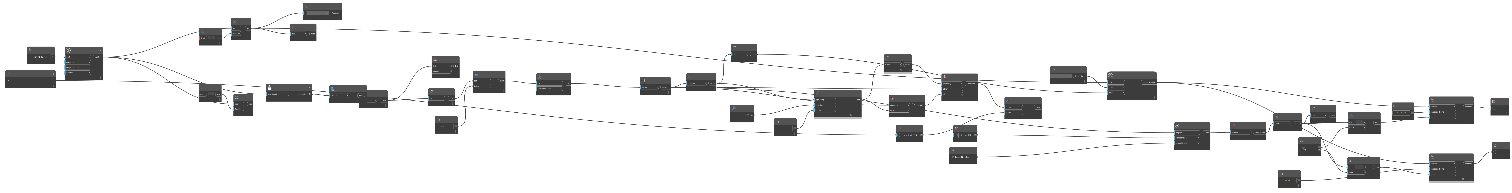 Proses menulis script fasad dan shading device:
Proses menulis Script Orientasi
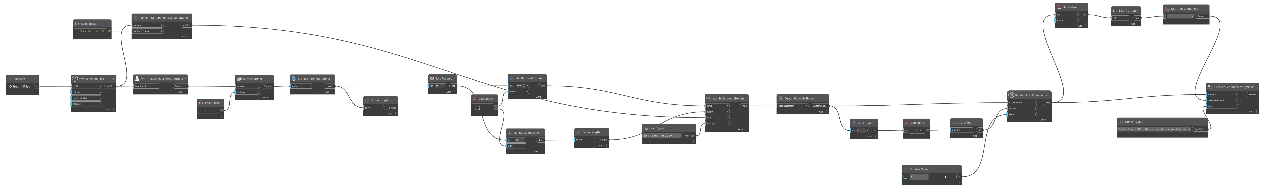 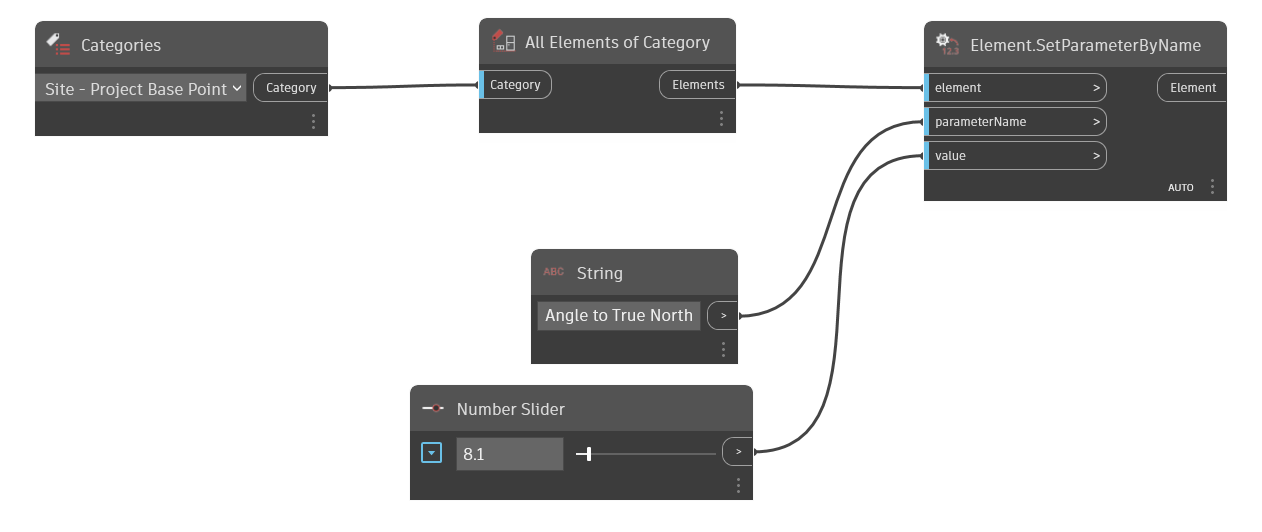 Proses menulis script jumlah lantai bangunan yang berpengaruh pada ketinggian dan building ratio:
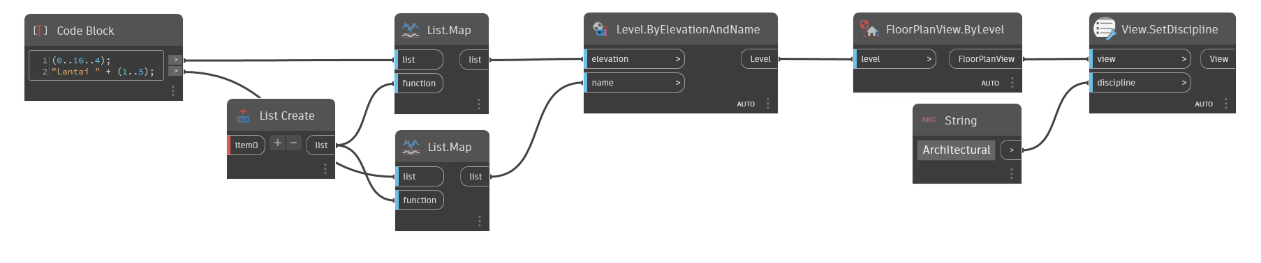 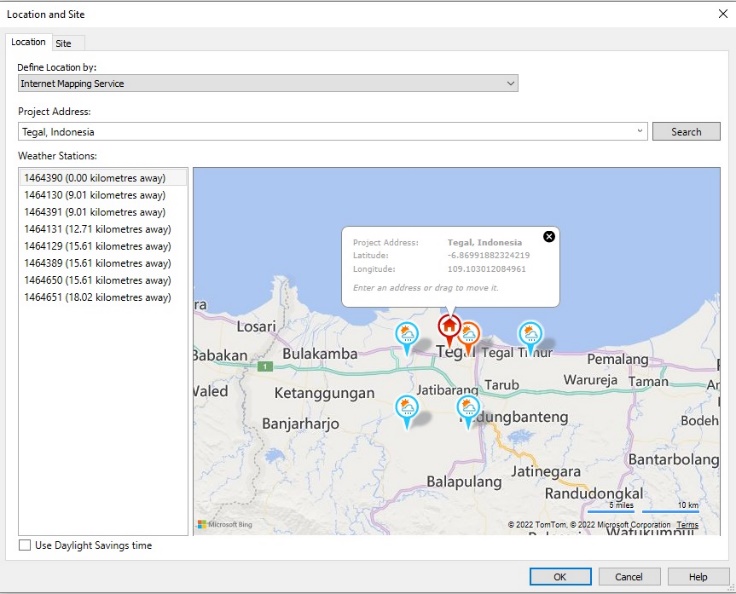 Proses: Proses dokumentasi LOD, Proses interoperability
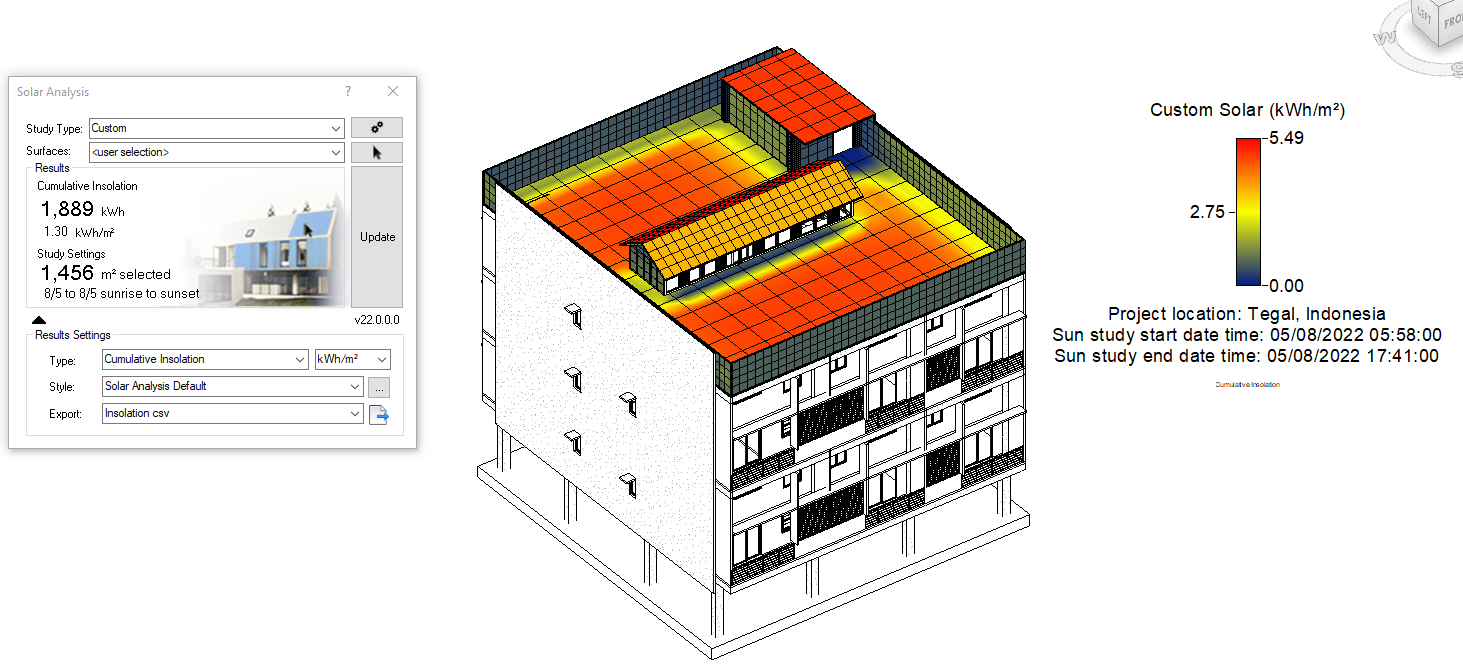 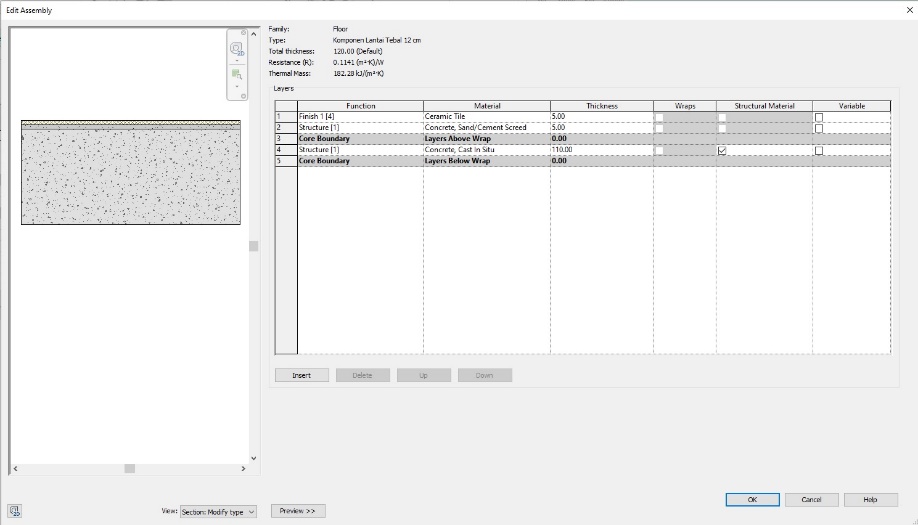 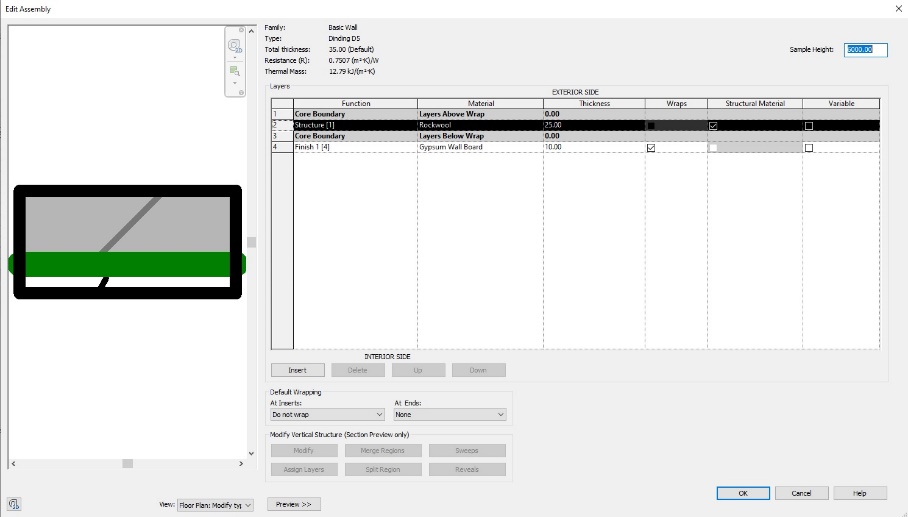 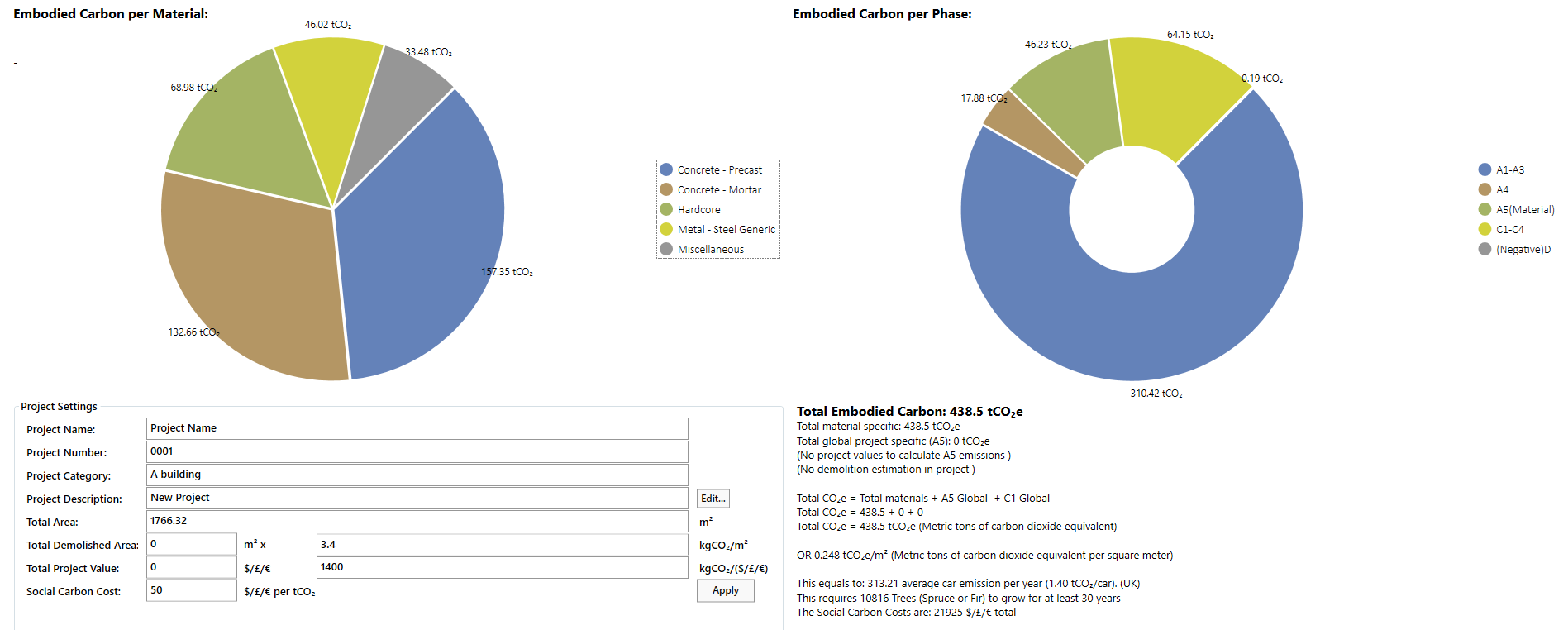 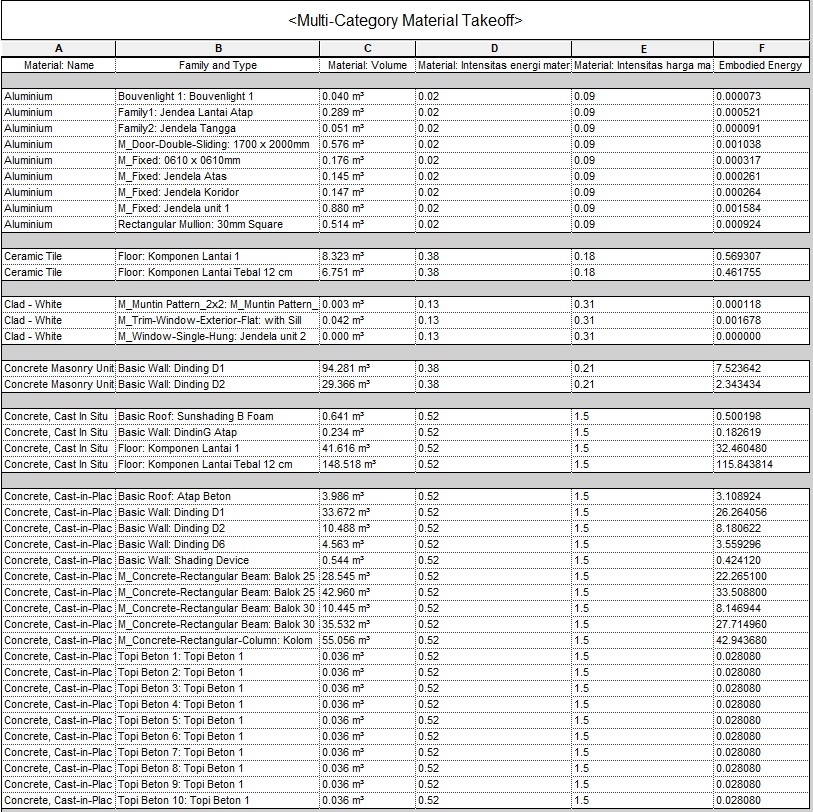 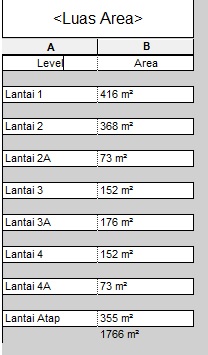 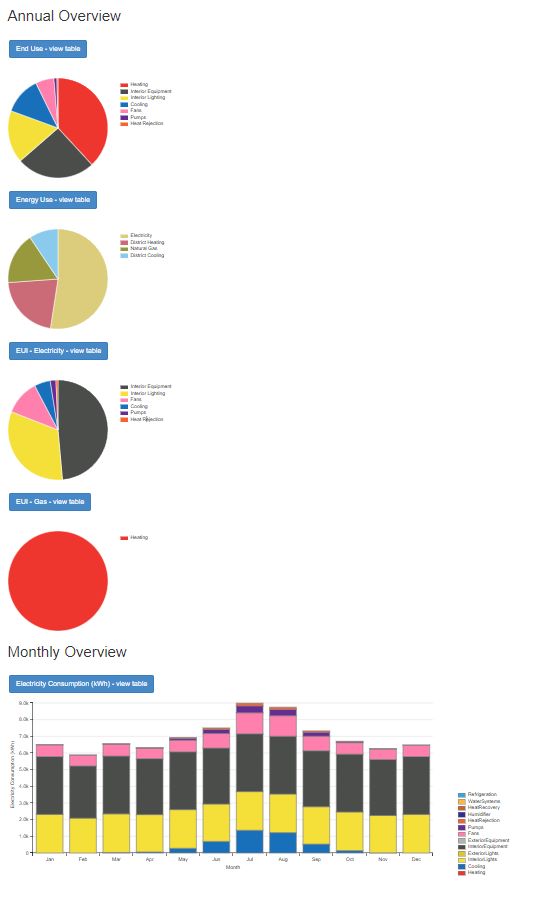 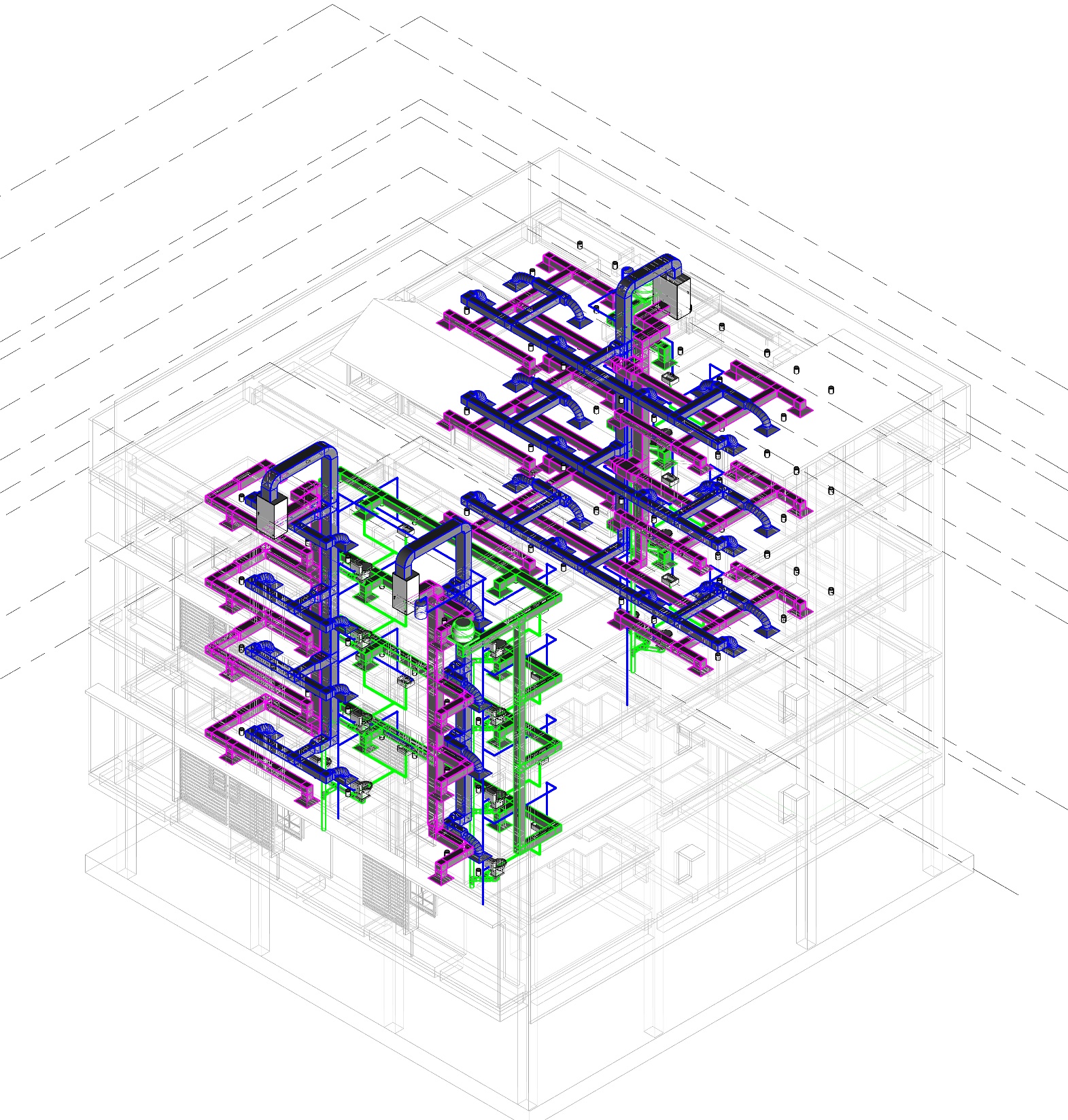 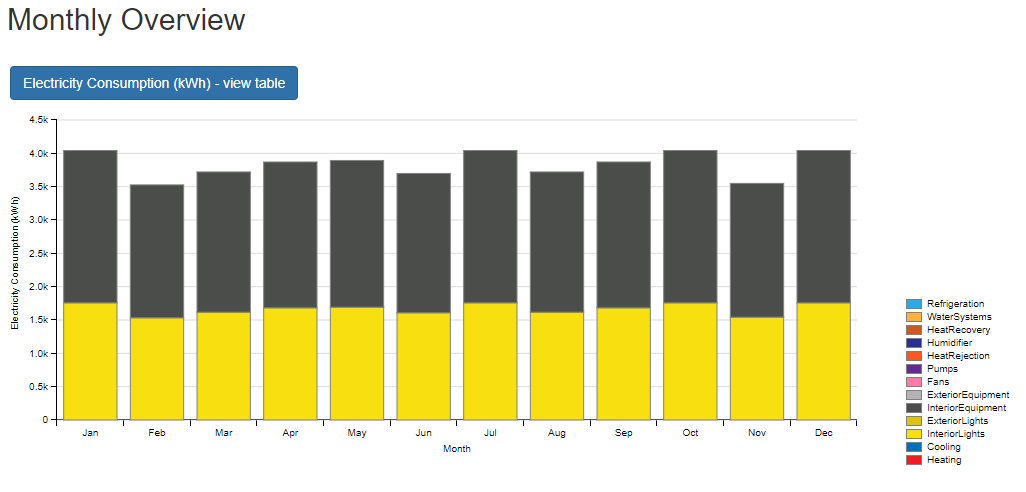 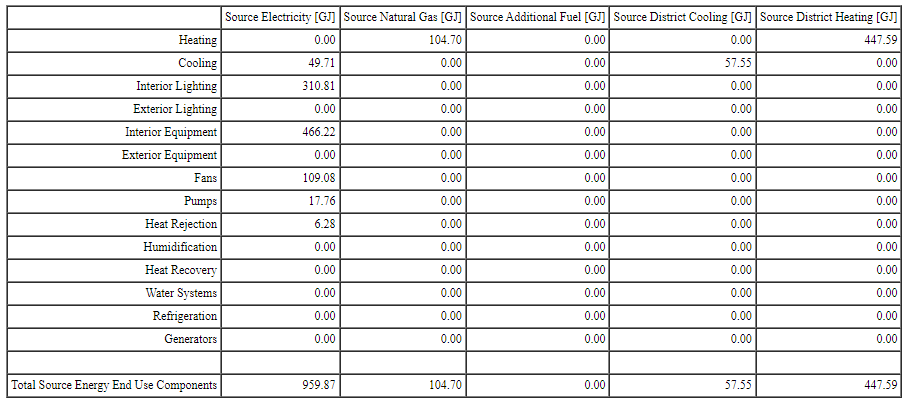 Peningkatan Model ke LOD 300, menghasilkan informasi 
analisis energi operasional yang lebih mendetail
Output: Visualisasi, Simulasi, Kalkulasi
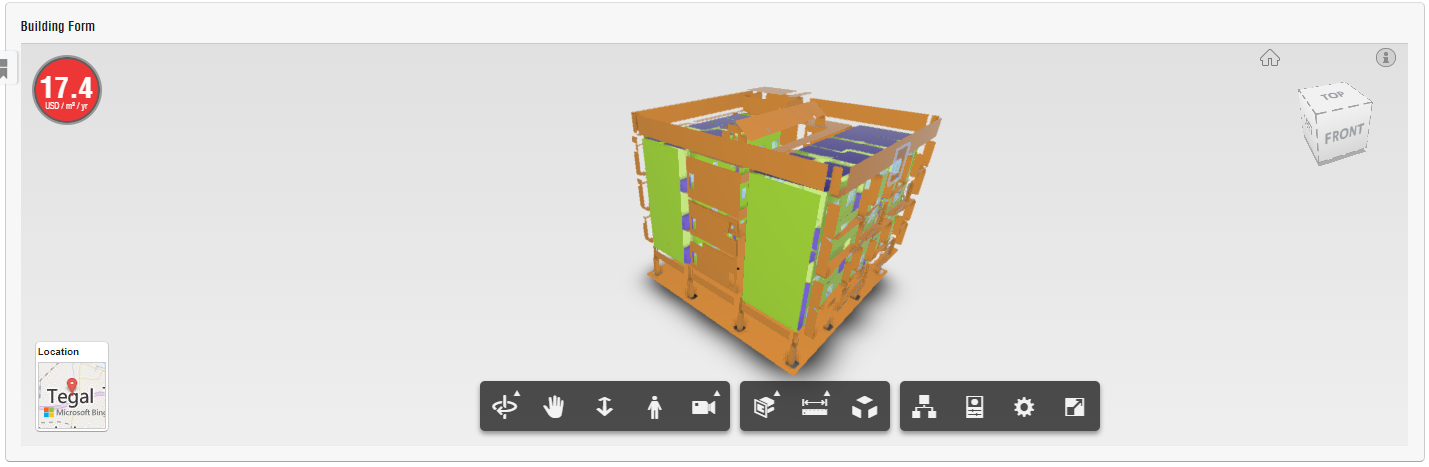 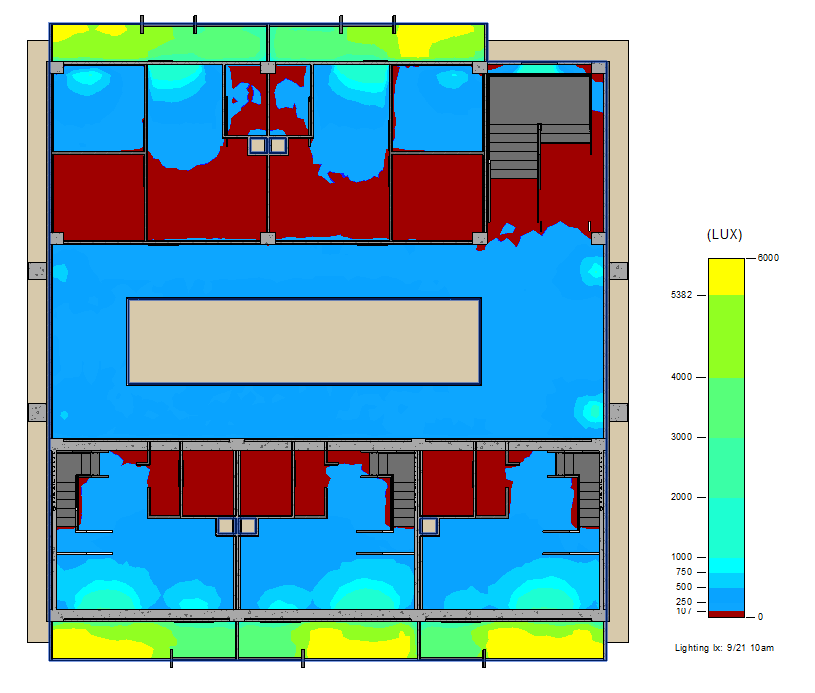 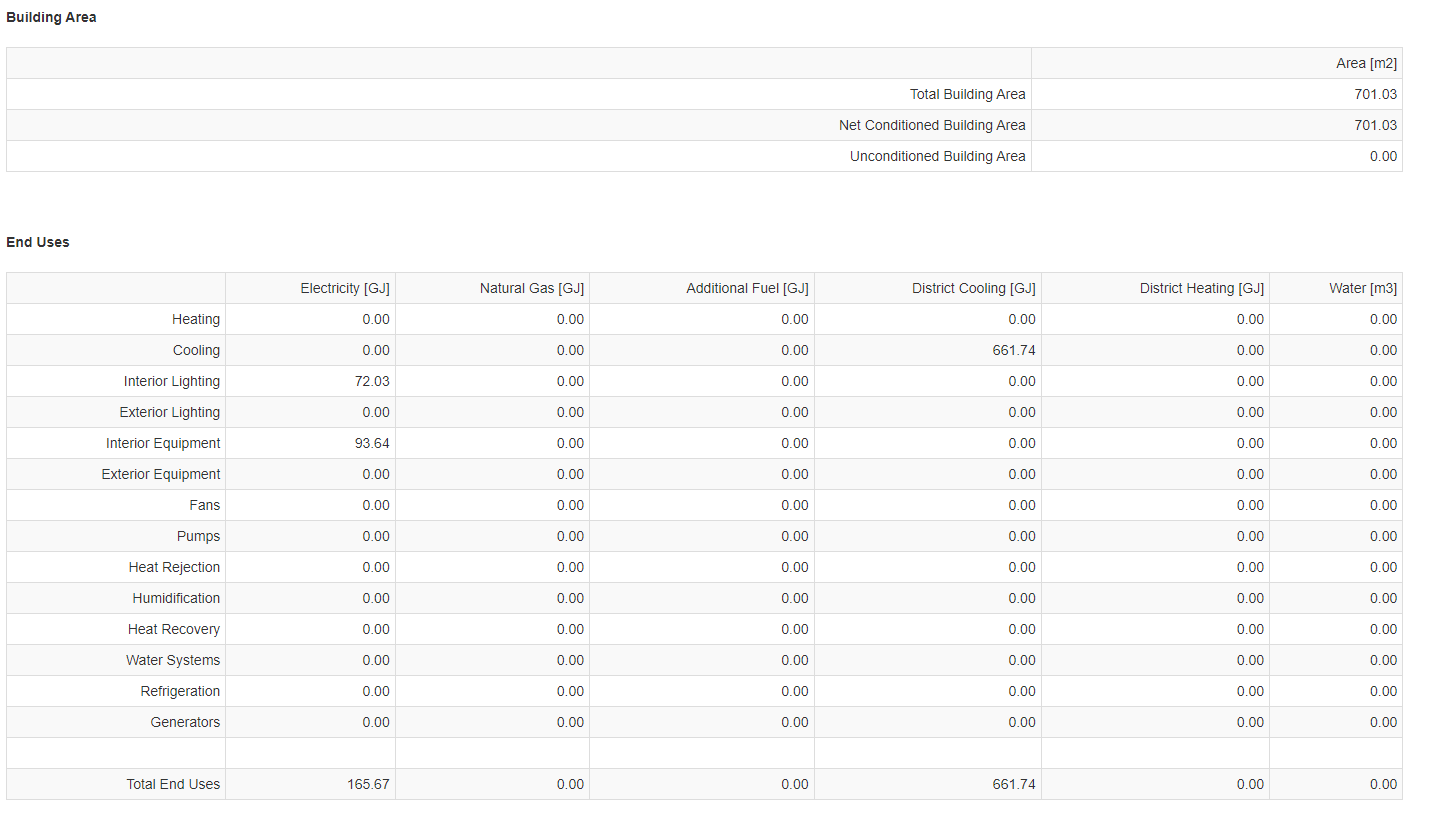 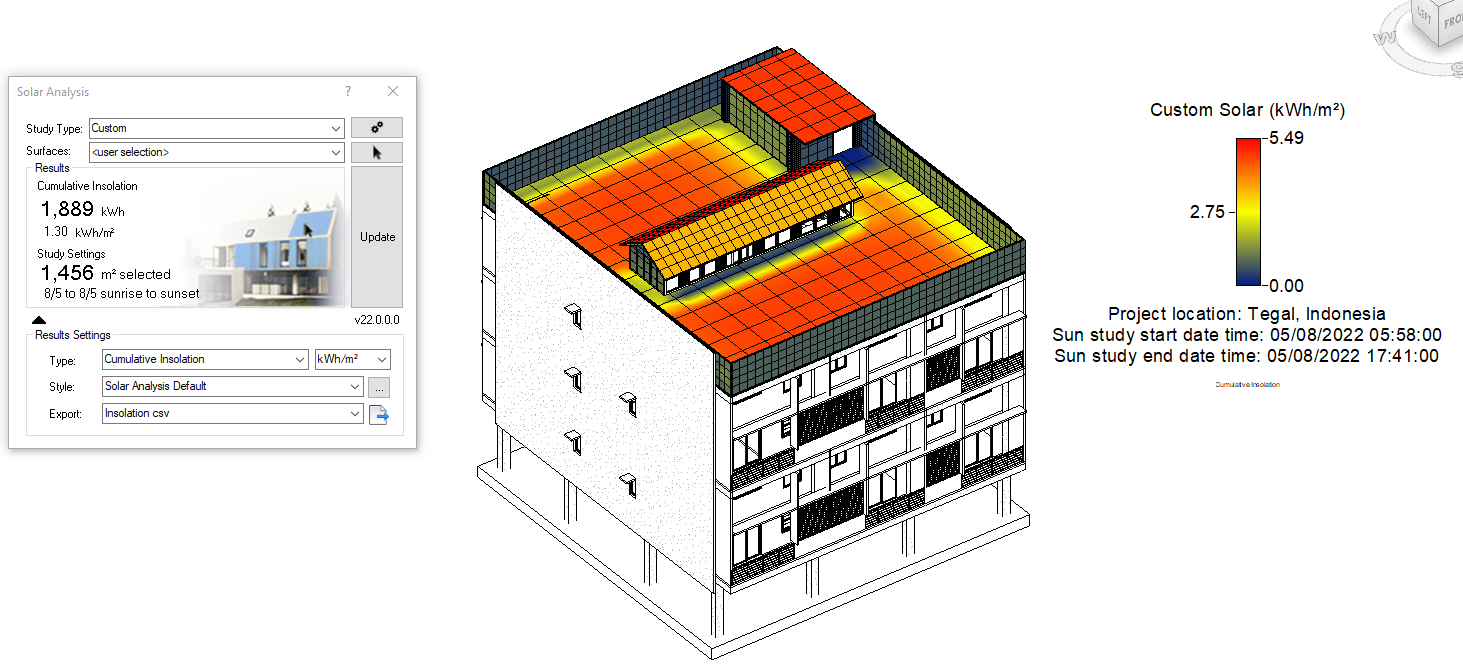 Nilai IKE sesuai standar 300-400 kwH/m2
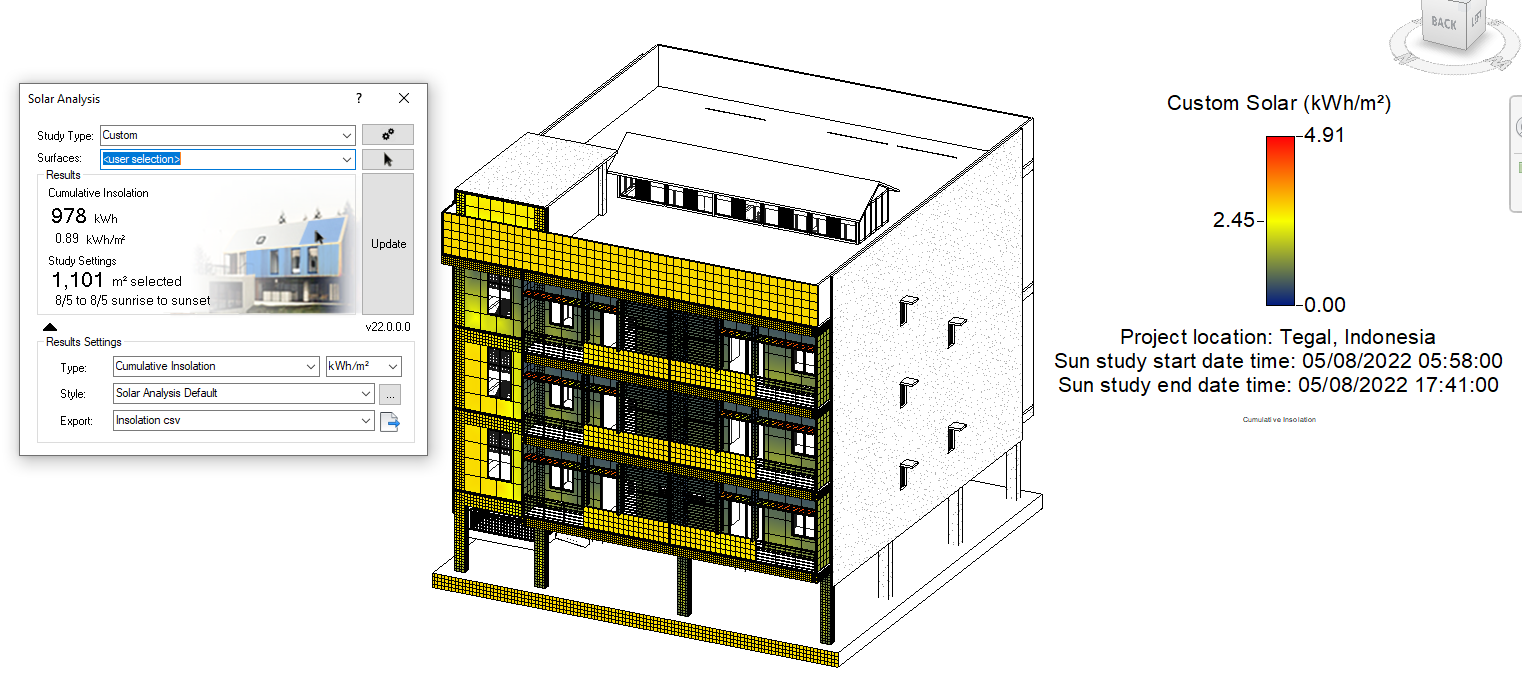 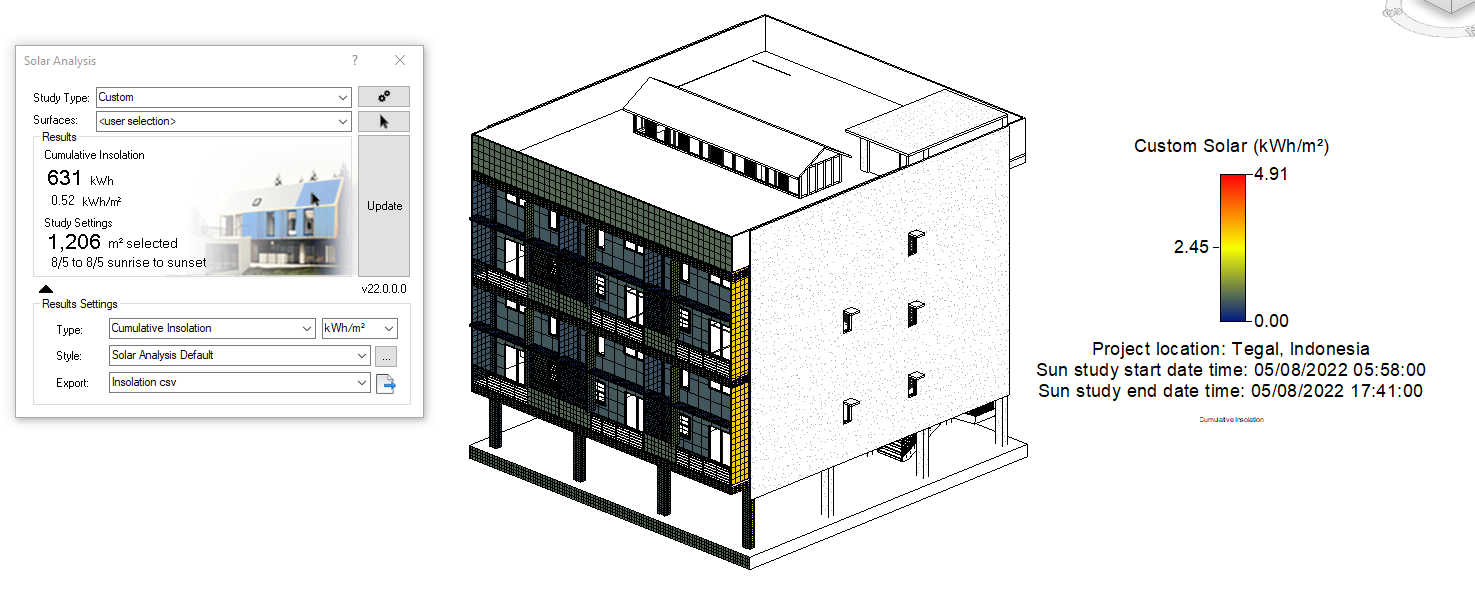 Input: Input database faktor desain bangunan
Penelitian Uji Coba Workflow pada kasus Rumah susun
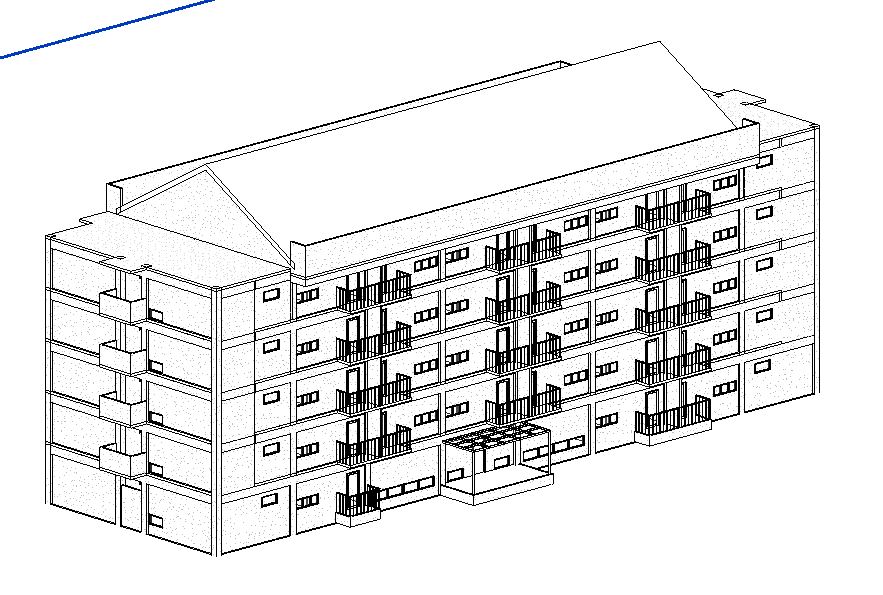 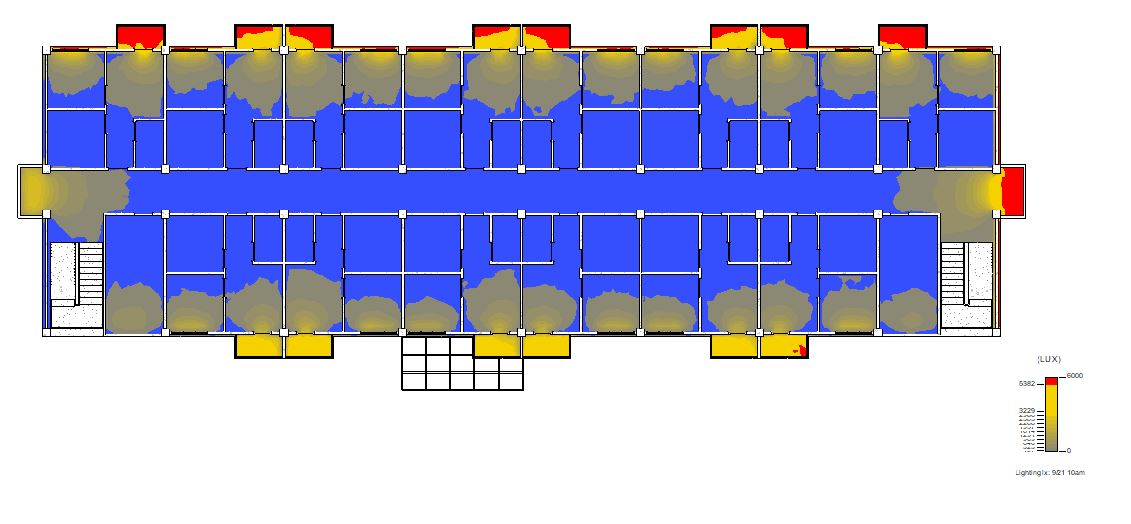 Proses: Proses dokumentasi LOD, Proses interoperability
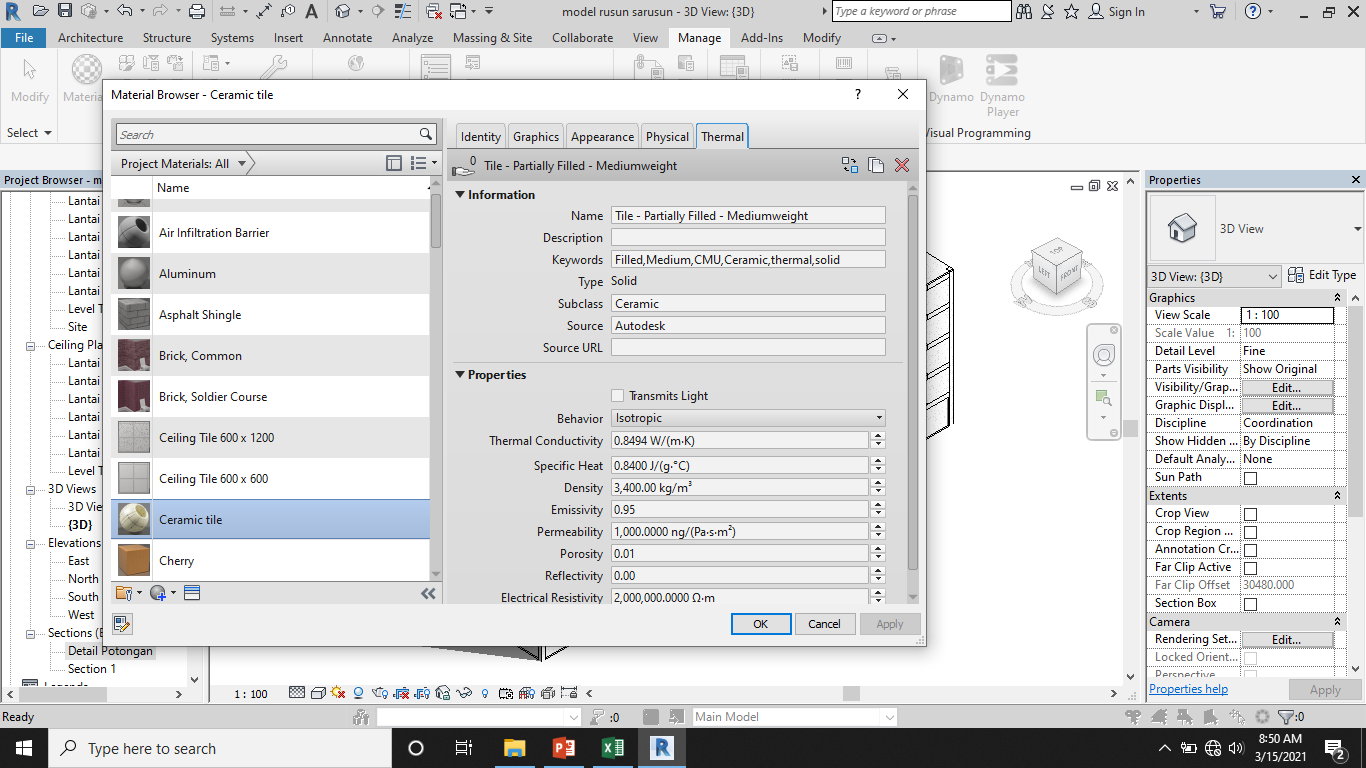 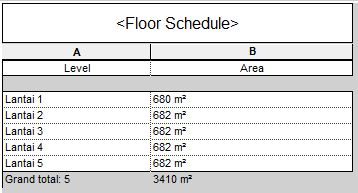 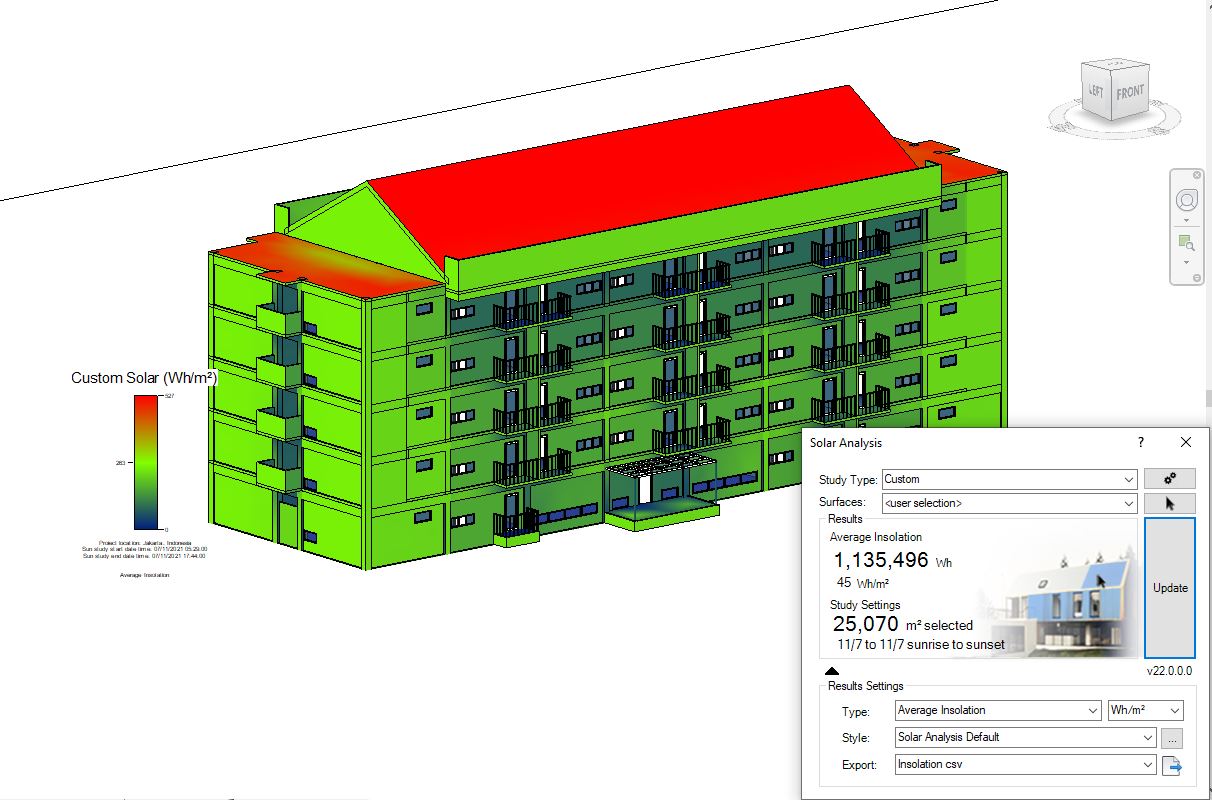 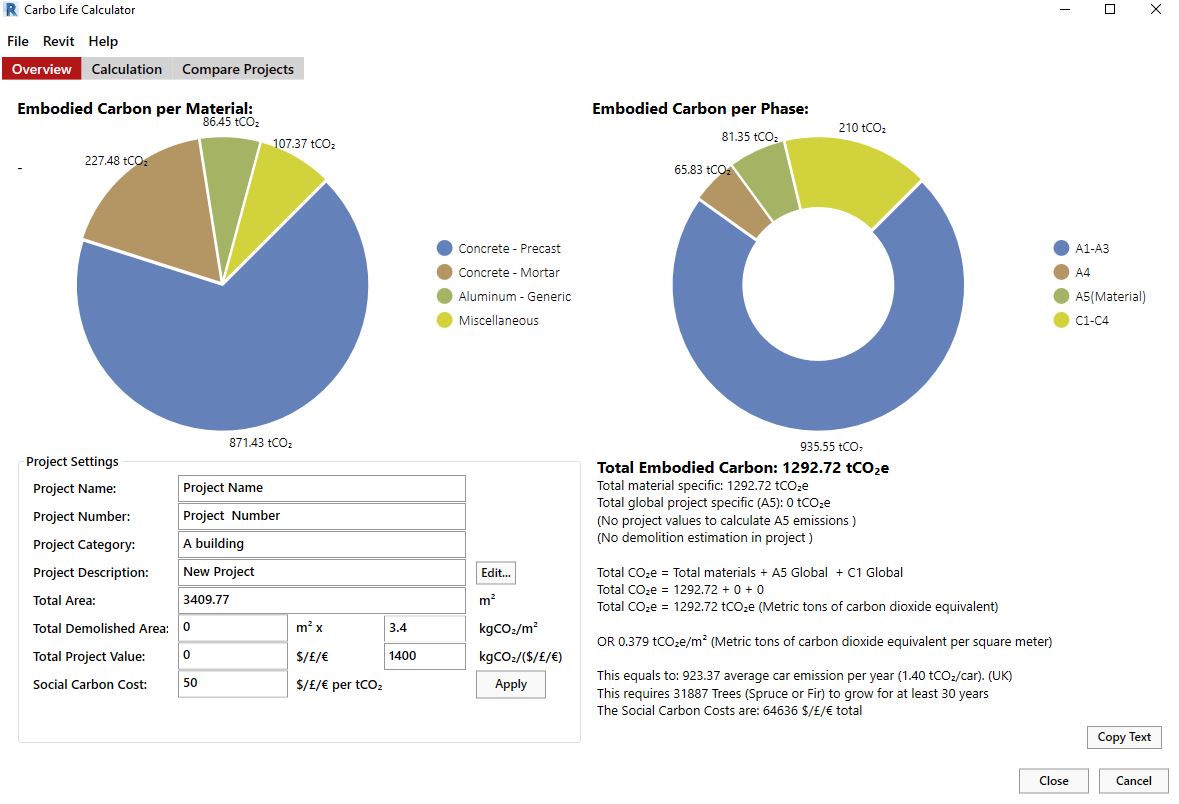 Output: Visualisasi, Simulasi, Kalkulasi
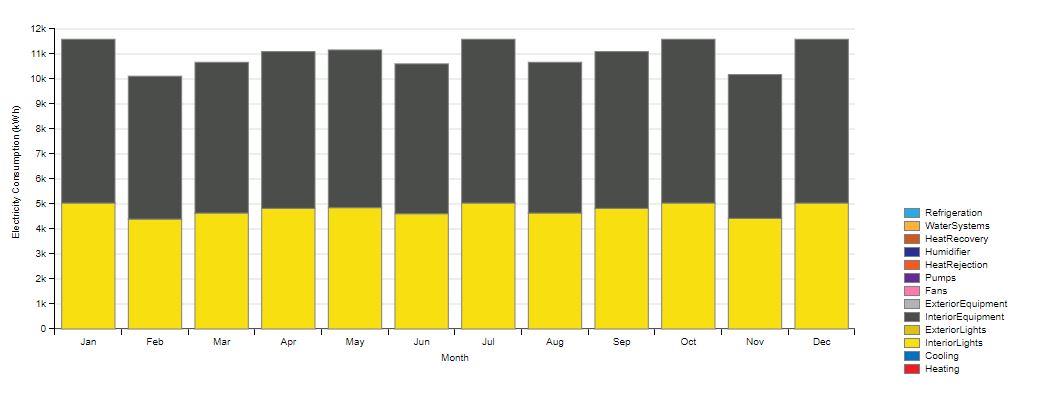 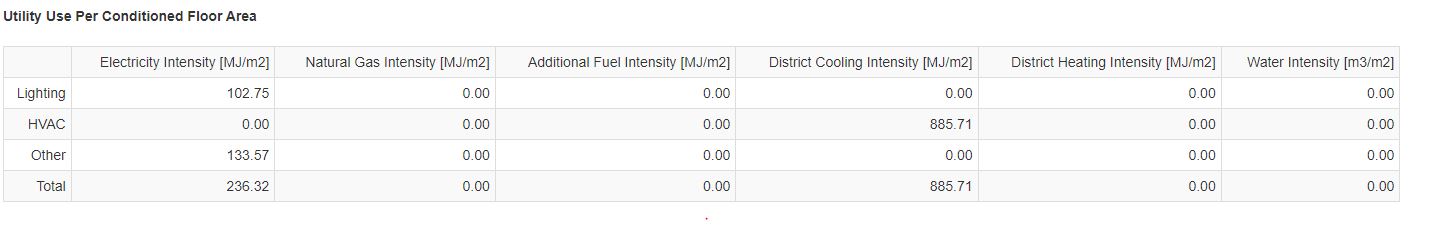 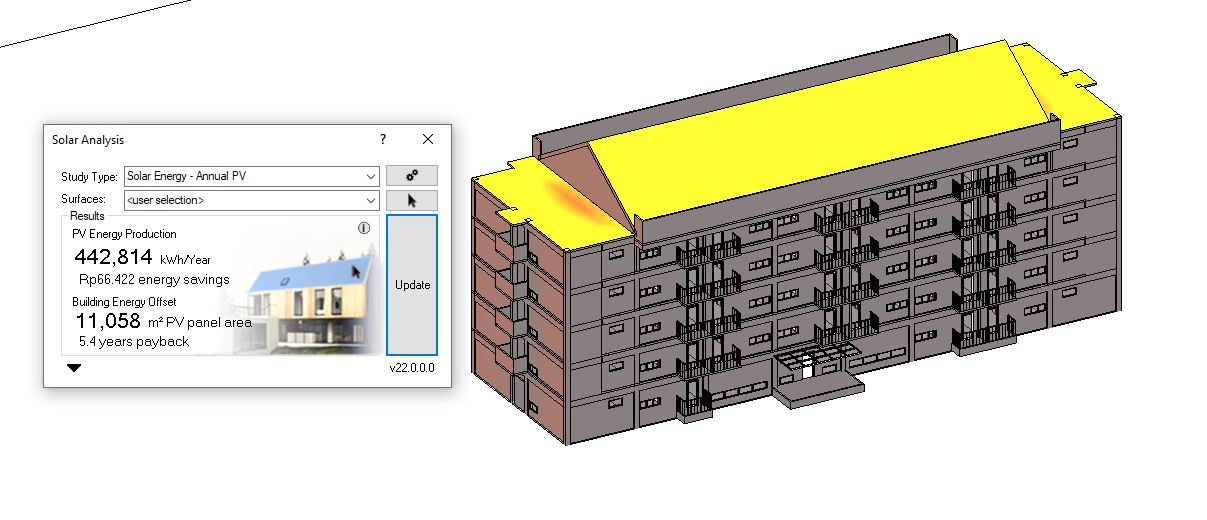 Nilai IKE melebihi standar 300-400 kwH/m2.
Nilai EE tinggi
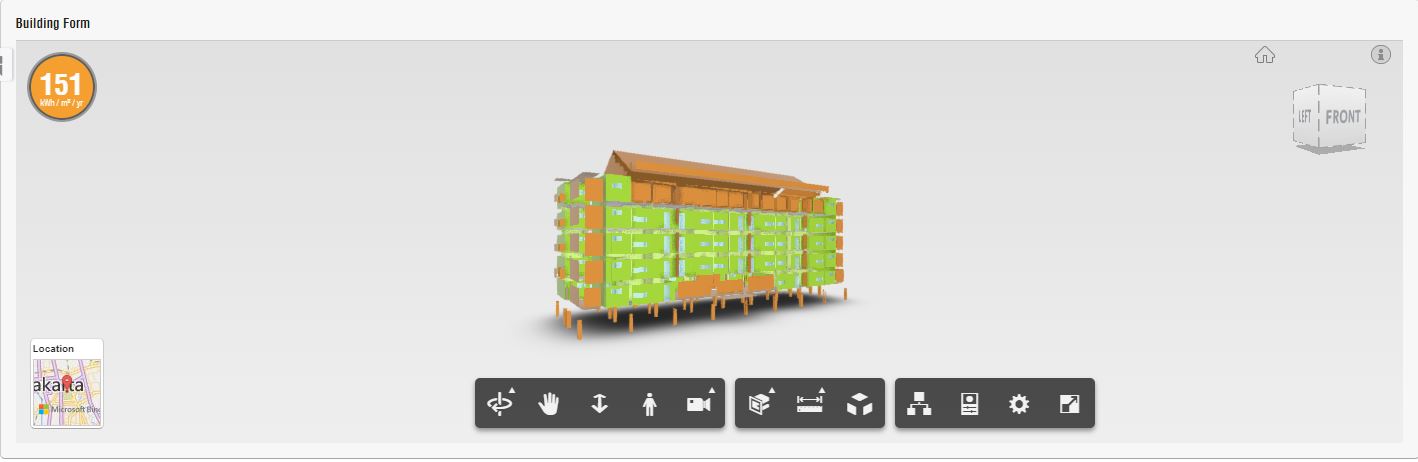 Uji Coba Open BIM 6D untuk Embodied Energy dan Emisi Karbon
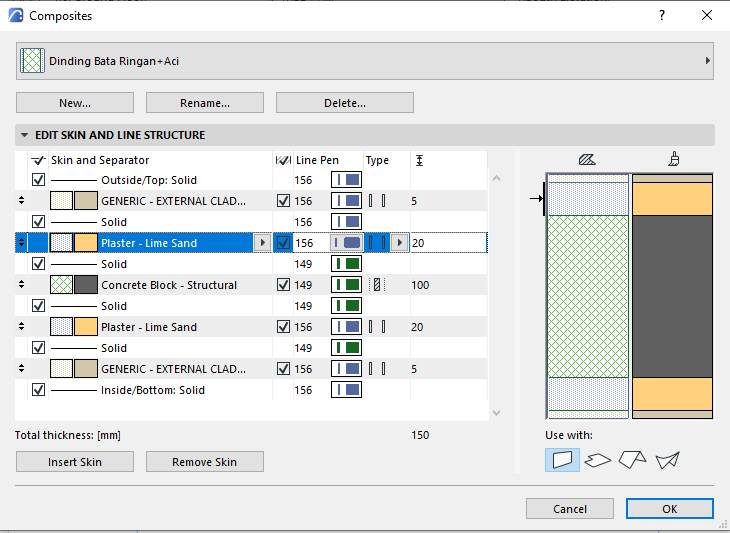 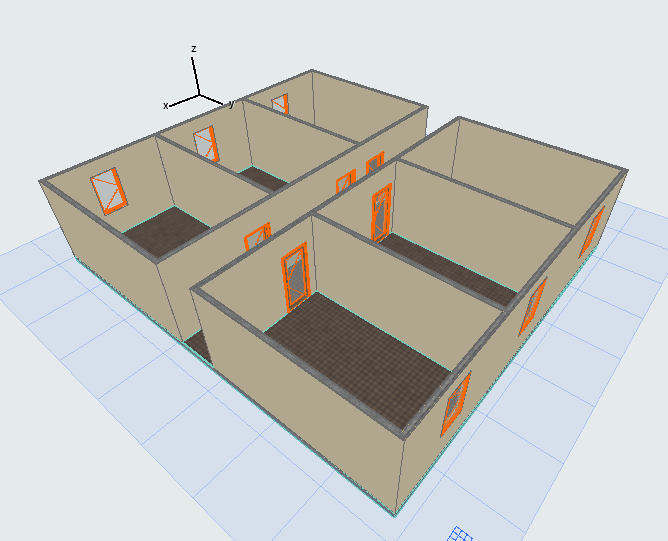 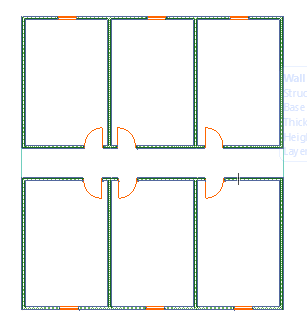 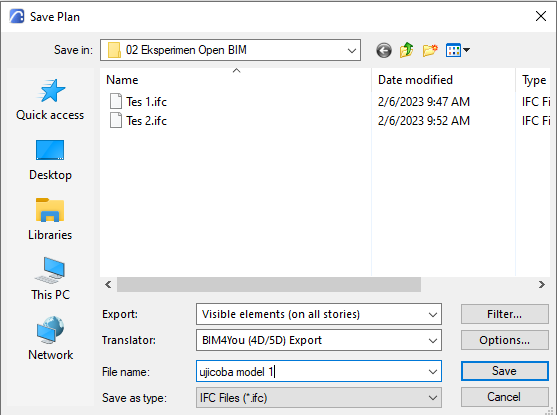 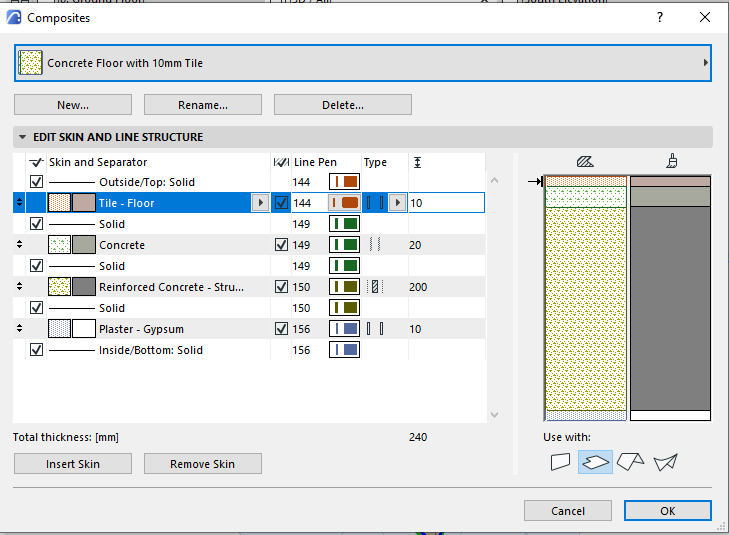 Based model dibuat dengan menggunakan ARCHICAD
format data .pln. kemudian diexport ke format data IFC
Uji Coba Open BIM 6D untuk Embodied Energy dan Emisi Karbon (Pada multiplatform)
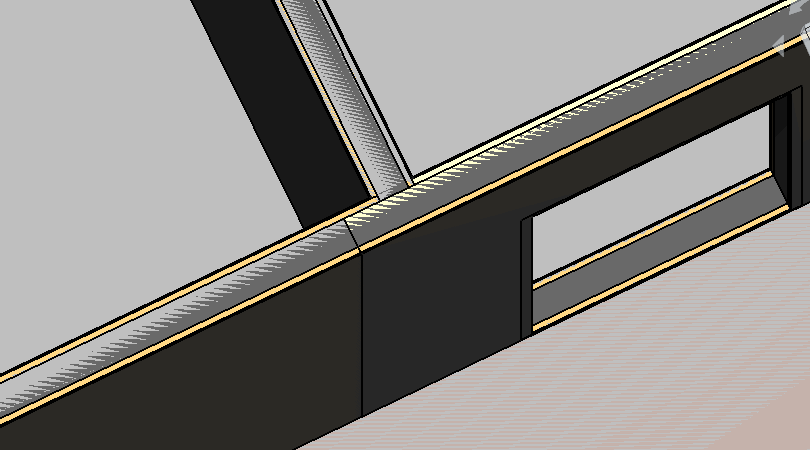 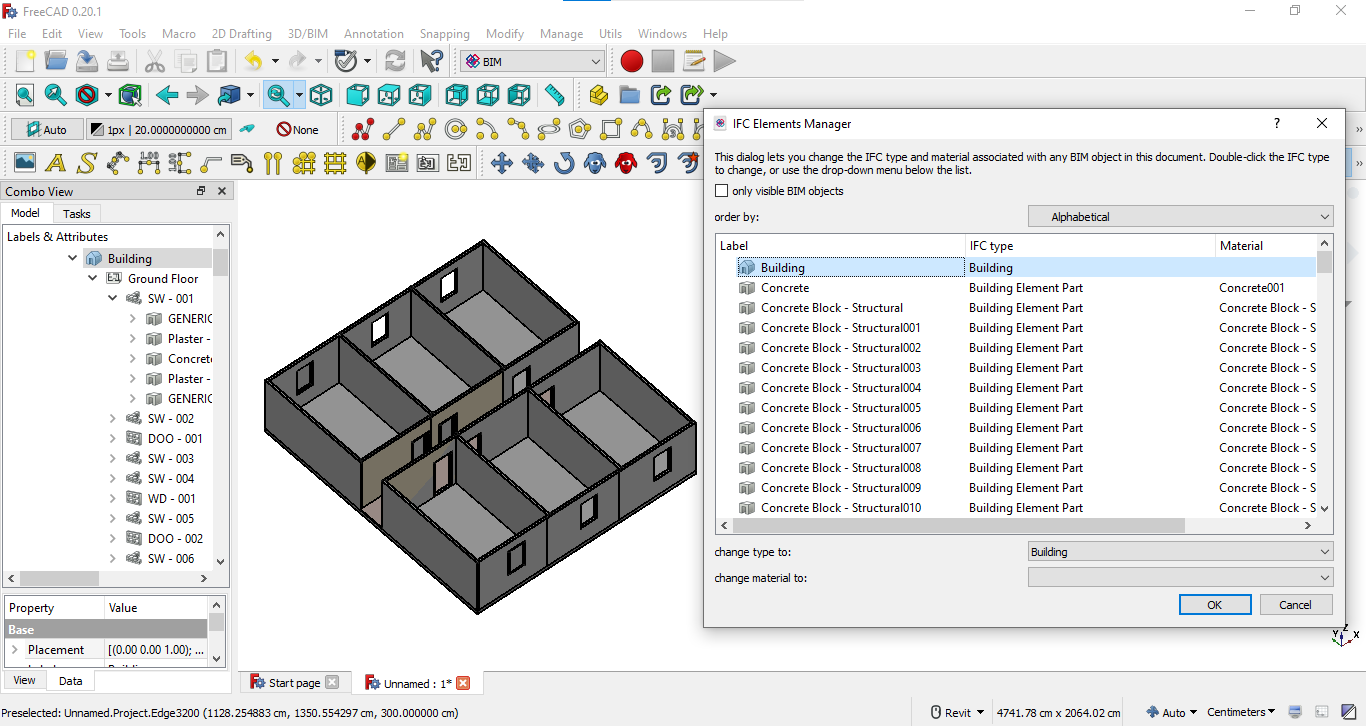 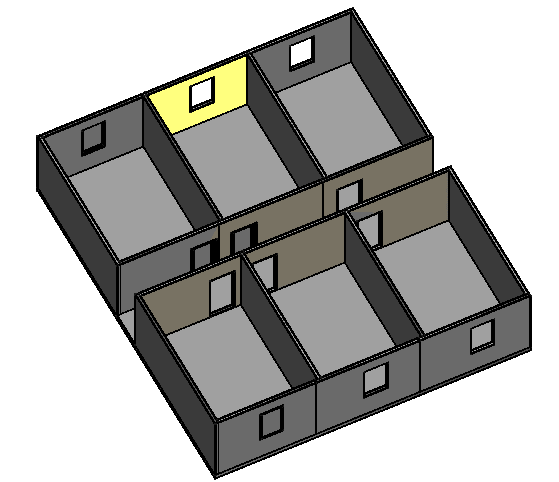 Hasil model IFC yang diimport ke dalam Platform FreeCAD. Komponen dinding, pintu, jendela, dan lantai telah terdokumentasikan secara keseluruhan. Lapisan komponen dinding juga telah terdokumentasikan dengan baik. Namun, kekurangannya, komponen pintu dan jendela-nya menumpuk di satu koordinat. Ini menjadi temuan dari kekurangan Open BIM crossing platform. Model export IFC ini hanya dapat diproses perhitungannya dalam proses QTO. untuk melakukan eksplorasi desain masih terbatas, sehingga proses eksplorasi desain awal sebaiknya dilakukan pada platform dimana basic model tersebut dibuat.
Uji Coba Open BIM 6D untuk Embodied Energy dan Emisi Karbon
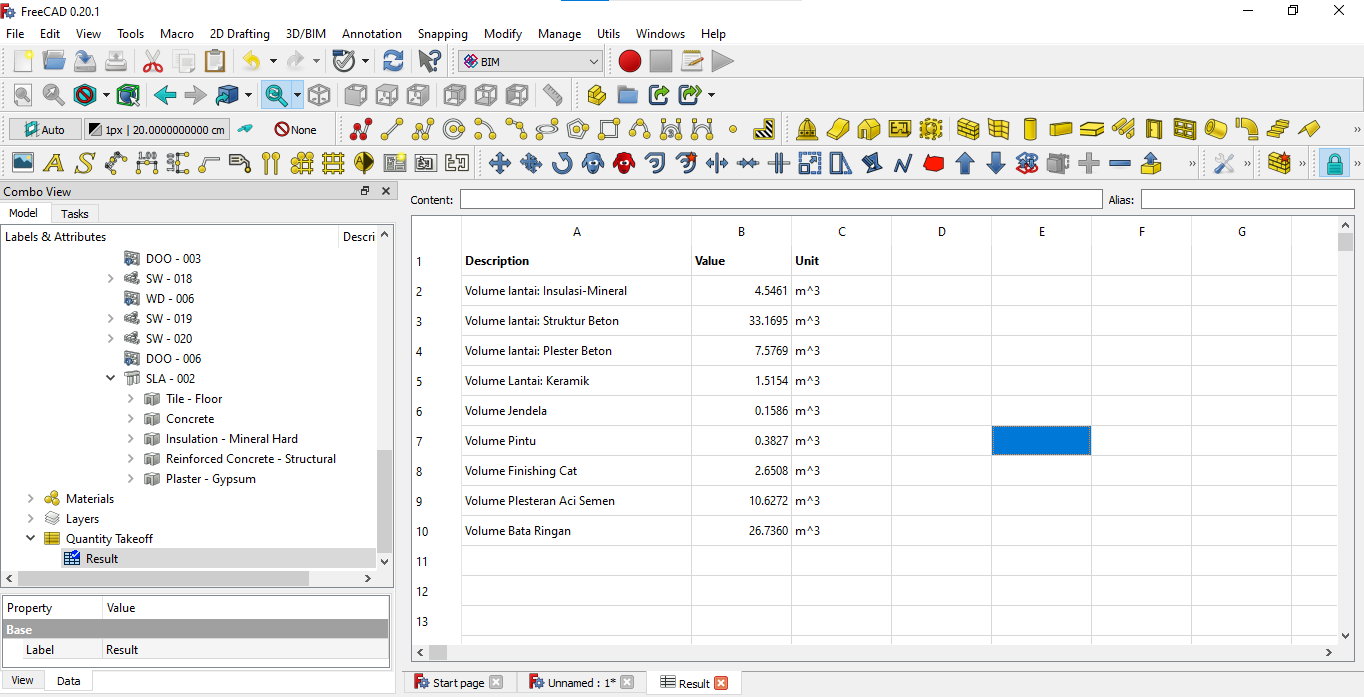 Proses kodifikasi QTO
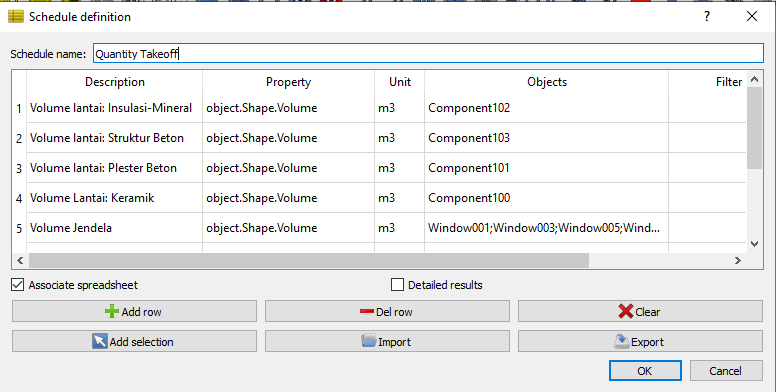 Namun demikian, proses quantity Takeoff pada platform FreeCAD tetap dapat dilakukan. Dimulai dengan proses kodifikasi quantity takeoff volume masing-masing komponen material.
Hasil perhitungan QTO
Uji Coba Open BIM 6D untuk Embodied Energy dan Emisi Karbon
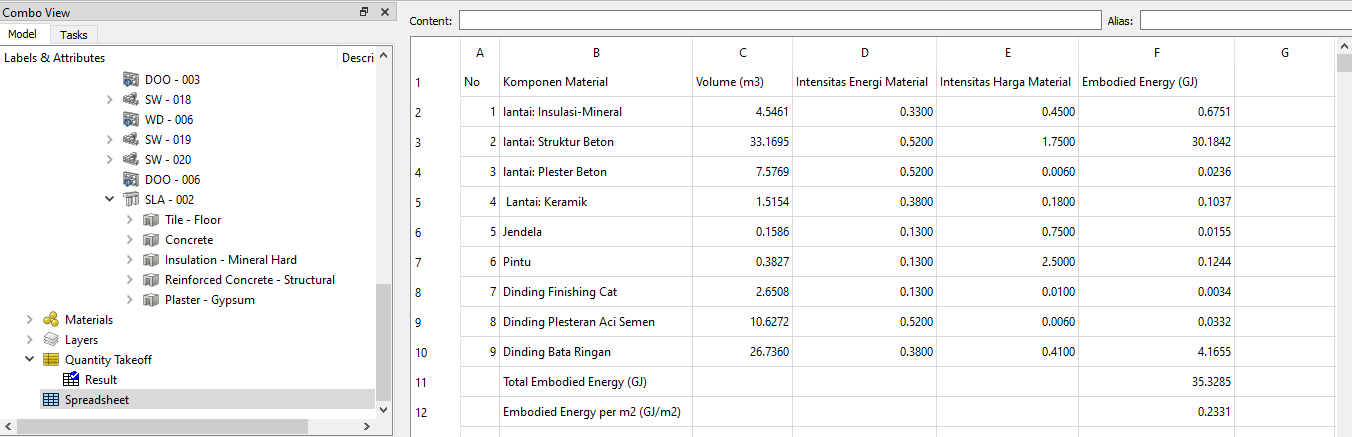 Setelah hasil Volume dari QTO dibuat, data tersebut, dicopy ke dalam file spreadsheet baru di dalam tab Project FreeCAD. Kemudian dilakukan input data intensitas energi material dan intensitas harga material dari database yang telah dikumpulkan (penelitian tahap 1). Pada spreadsheet ini langsung dapat dilakukan operasi perhitungan kalkulasi embodied energy material.
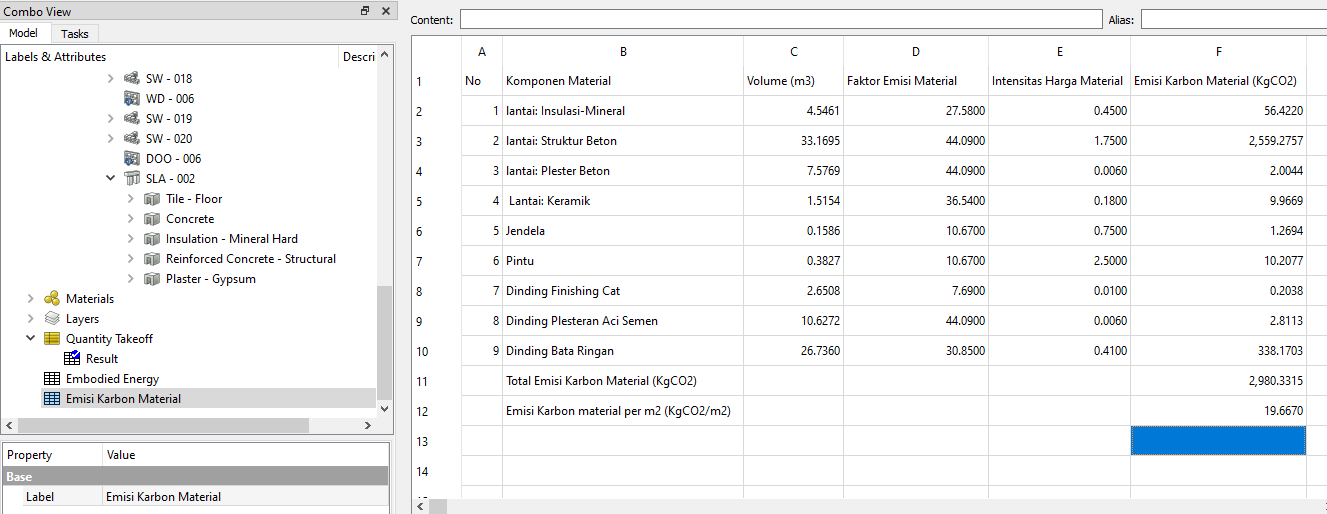 Proses yang sama dengan perhitungan nilai embodied energy juga dilakukan untuk menghitung nilai emisi karbon material.
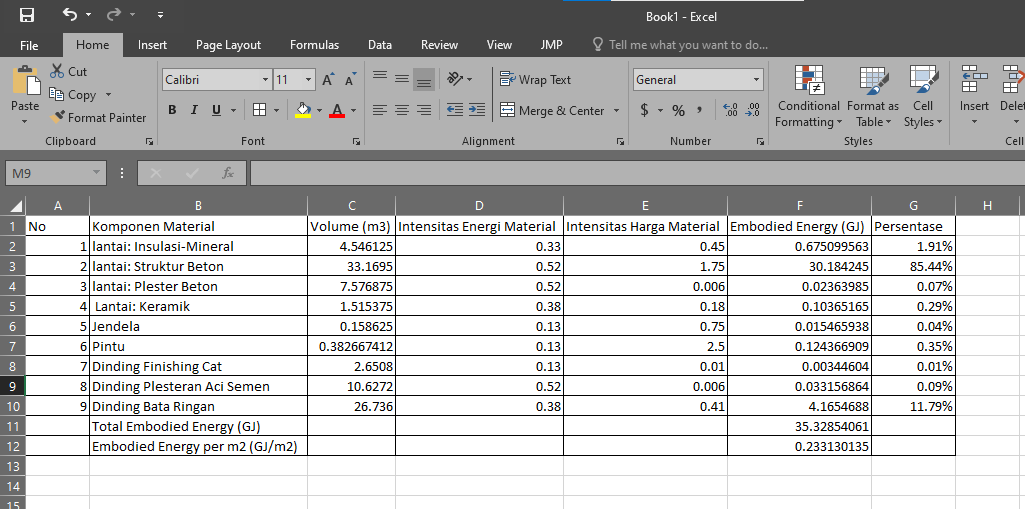 Tabel data spreadsheet pada FreeCAD dapat dicopy ke Excel untuk membuat persentase grafik diagramnya.
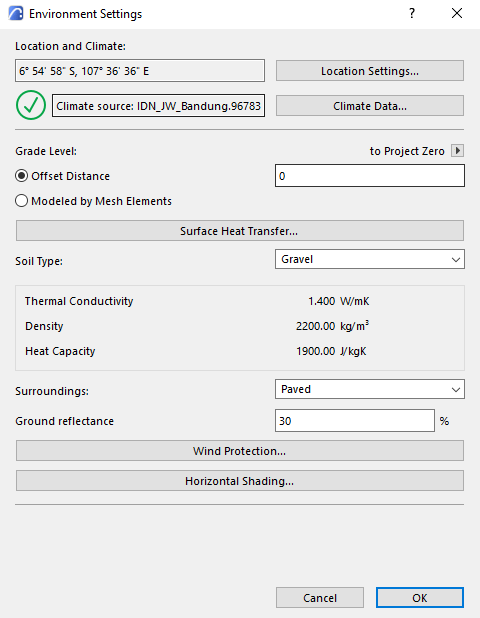 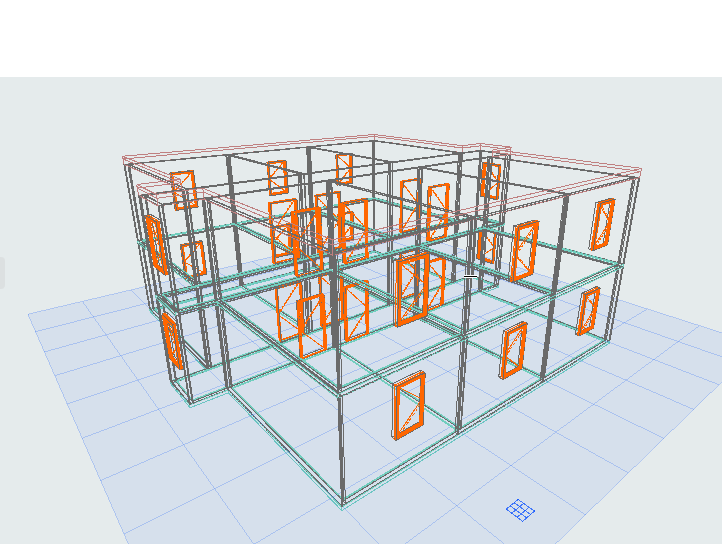 Interoperability
Open BIM untuk Energi Operasional
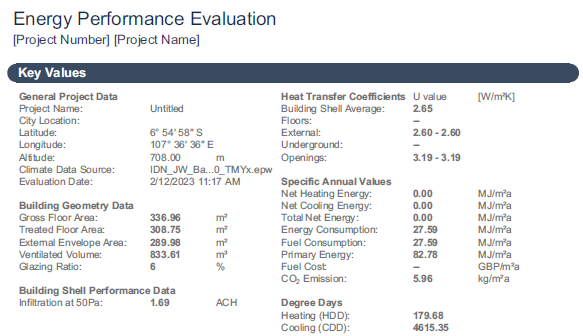 Platform: Archicad
Interoperability
Open BIM untuk Energi Operasional
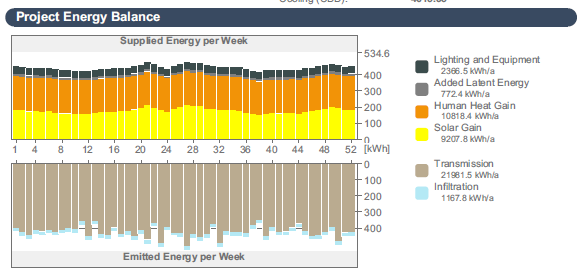 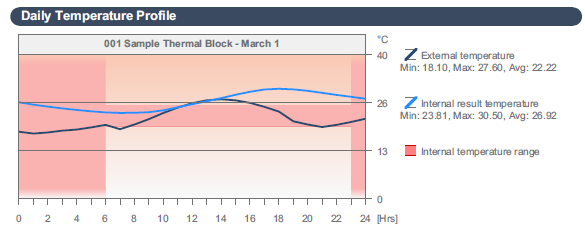 Simulasi energi operasional menggunakan platform open studio
mengambil file dengan format gbxml yang didapat dari authoring software sebelumnya.
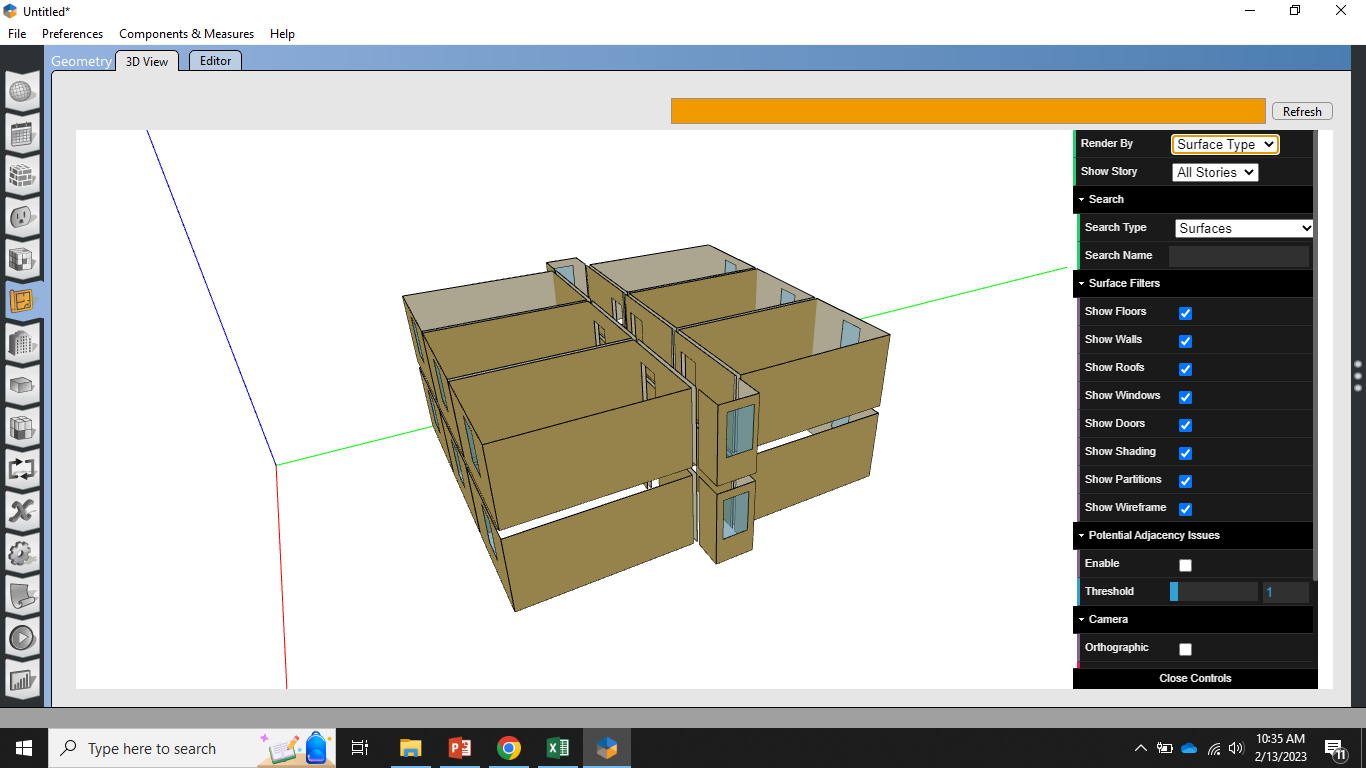 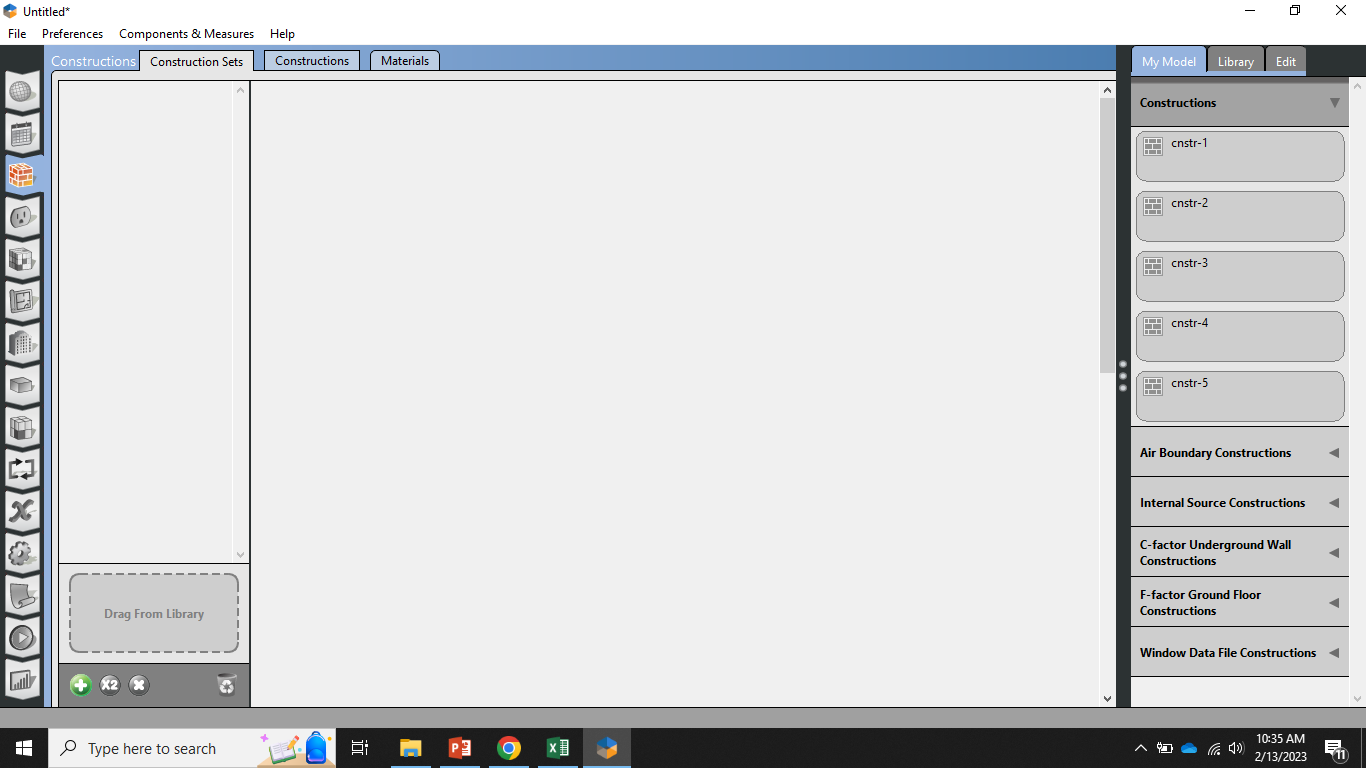 Namun, data material hilang, tidak dapat dibaca oleh Open Studio
Sehingga harus memasukkan lagi data material secara manual
Interoperability
Open BIM untuk Energi Operasional
Interoperability
Open BIM untuk Embodied energy dan emisi karbon
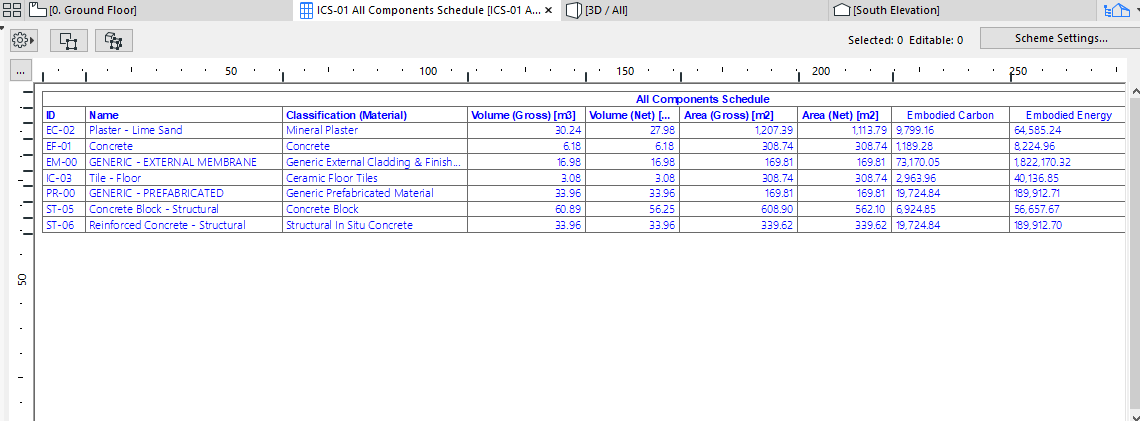 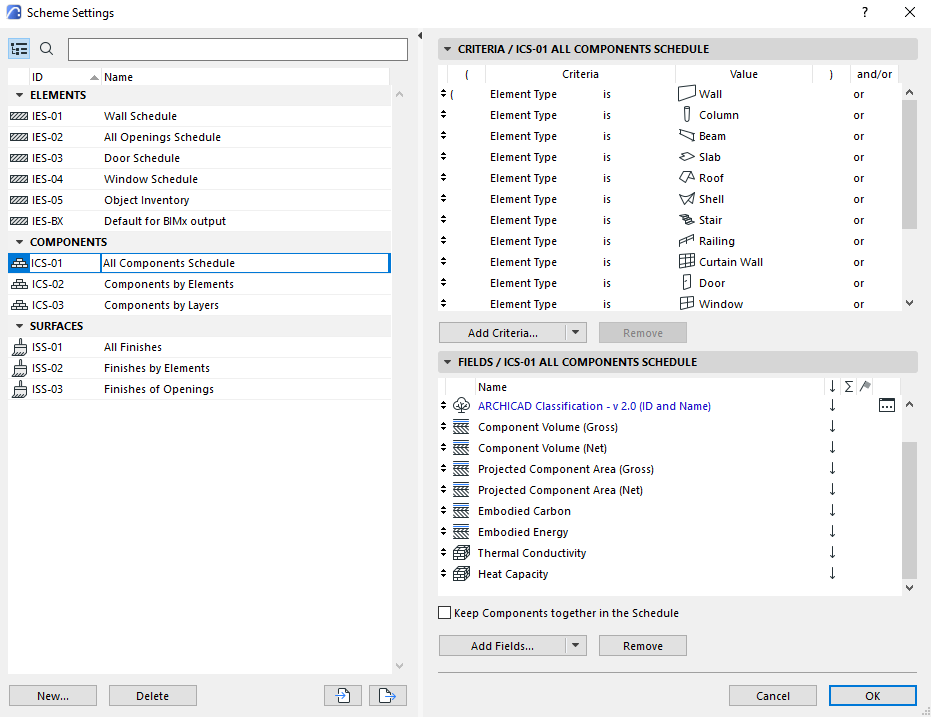 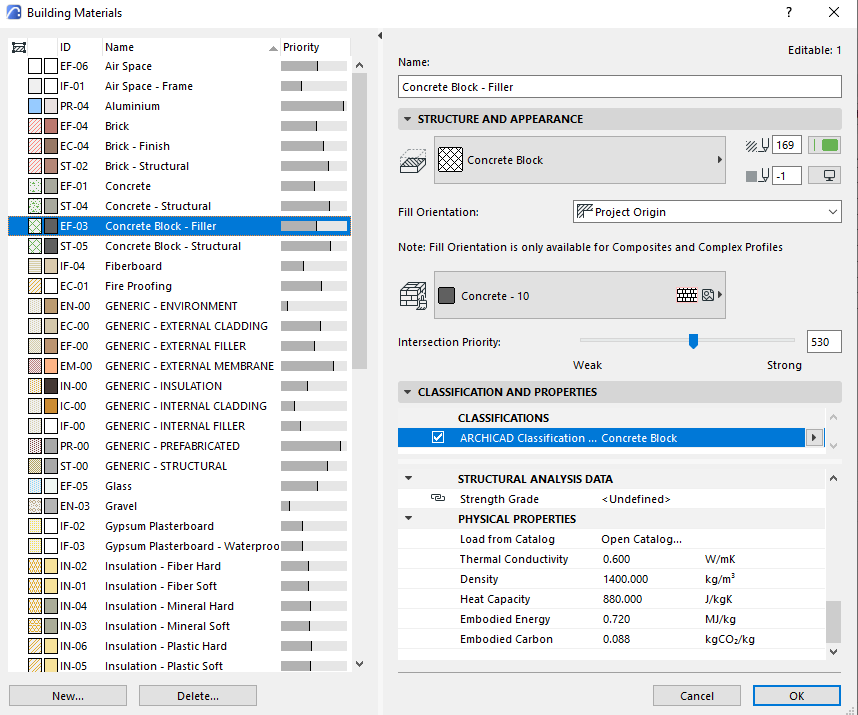 Interoperability
Open BIM untuk Embodied energy dan emisi karbon
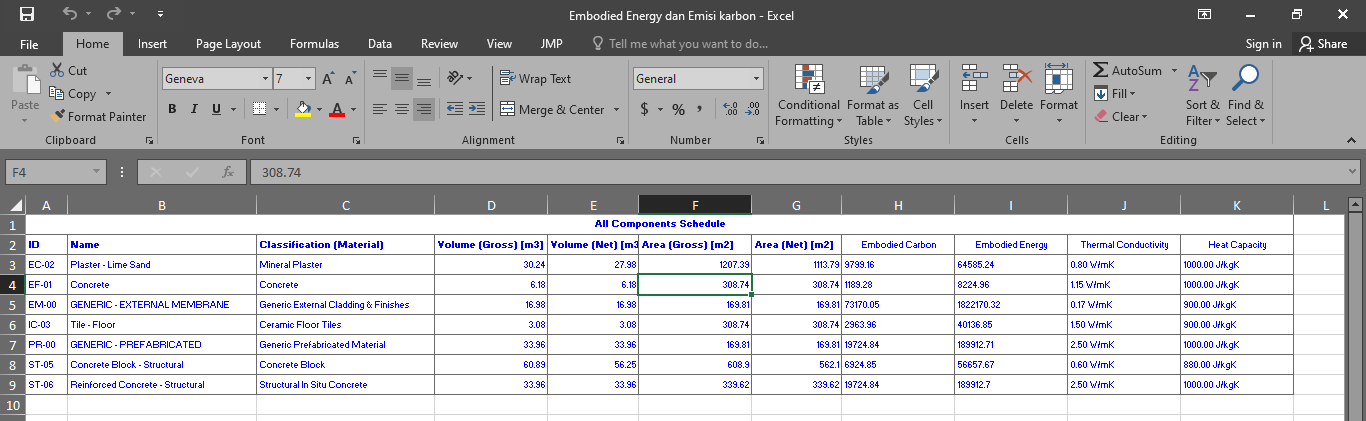 Proses interoperability
Input parametric
Output BIM 6D
Input Strategi pasif dan aktif
BIM parametric
Tools: Dynamo
Alternatif kinerja energi dan emisi karbon bangunan dicapai
Simulasi Energi Operasional (Insight 360)
permodelan dengan proses iterasi berbasis algoritma
Simulasi Solar radiation
Input data Material
Pengembangan BIM Model
input langsung pada parameter properties
Proses Pemilihan alternatif bangunan dengan kinerja energi dan emisi karbon yang rendah atau optimal
Kalkulasi embodied energy material
(quantity takeoff)
Optimalisasi Proses
Kalkulasi emisi karbon material
(Carbo life calculator)
Iterasi Maksimum alternatif desain sudah terpenuhi?
YA
Memenuhi
BELUM
Penyesuaian Input Parameter
Belum Memenuhi
Desain Apartemen rendah energi dan emisi karbon
Kemampuan BIM sebagai decision making dalam pemilihan alternatif kinerja energi dan emisikarbon bangunan
Model Alur kerja (Workflow) untuk Pemanfaatan BIM
dalam perencanaan apartemen rendah energi dan emisi karbon
Data model LOD diberbagai tingkat LOD: 
data material properties, data kondisi environment, data komponen bangunan, dan data karakteristik desain
BIM Maturity Level  (6D)
Kumpulan informasi Bangunan Apartemen Murah Rendah Energi dan Emisi Karbon. Diimplementasikan dengan:
Visualisasi model 3D
Skedul volume material
Hasil analisis Embodied Energy
Hasil analisis Energi Operasional
Hasil analisis emisi karbon
Dokumentasi database berupa screen capture (material, data lokasi matahari, komponen, proses, dan hasil)
Interoperability (Pemrosesan Data):
Authoring BIM Software
Simulasi Energi terintegrasi dengan BIM
Analisis dan Visualisasi BIM
Dokumentasi database material
BIM Parametric
berbasis algoritma: Dynamo
Input langsung
Model Alur kerja (Workflow) untuk Pemanfaatan BIM
dalam perencanaan apartemen rendah energi dan emisi karbon
Langkah Penyusunan Data BIM 6D Sebagai bagian dalam BIM Execution Planning
Data input dan pengembangan LOD BIM model
Penyusunan Langkah Interoperability
Penyusunan Data Informasi Energi dan Emisi Karbon Bangunan sebagai bagian dari rumusan informasi model BIM 6D
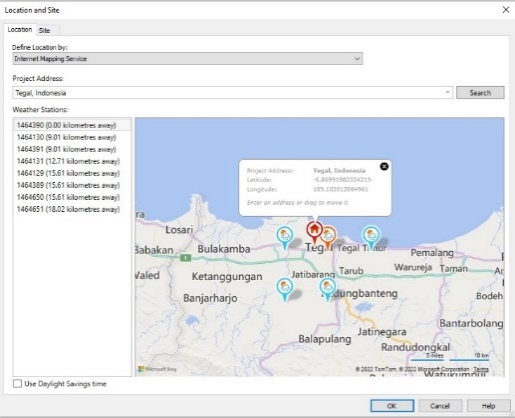 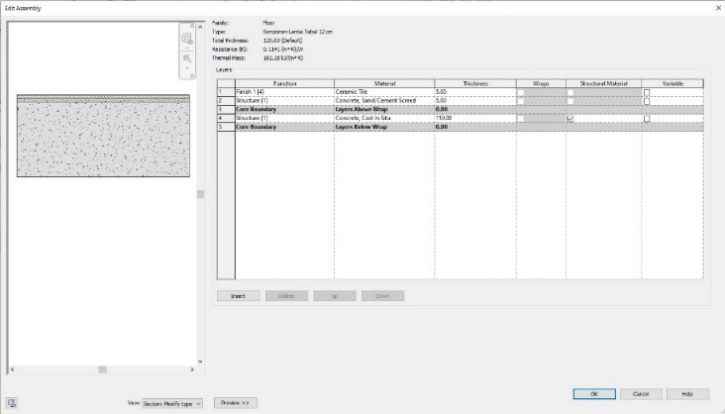 Data Input LOD
Penyusunan Langkah Interoperability
Penyusunan data Informasi Energi
Form Output
Form Input
Form Proses
Bagaimana Implementasi BIM di Indonesia? Apakah sudah siap?Apakah sudah dapat berkontribusi?
Dasar Penggunaan BIM di Indonesia
Peraturan Menteri Nomor 22 Tahun 2018. “Penggunaan BIM (Building Information Modeling) wajib diterapkan pada Bangunan Gedung Negara tidak sederhana dengan kriteria luas diatas 2000 m2 dan di atas 2 lantai”.
Peraturan Pemerintah (PP) Nomor 16 Tahun 2021.
“Metode pelaksanaan konstruksi bangunan dapat dilakukan dengan: Padat karya, padat teknologi (wajib menggunakan BIM paling sedikit sampai dimensi kelima), dan padat modal (wajib menggunakan BIM sampai dimensi kedelapan).”
BIM ISO 19650
ISO 19650-1: digunakan untuk melakukan konsep dan prinsip mendesain untuk organisasi dan digitalisasi informasi bangunan pada pekerjaan teknik sipil
ISO 19650-2: digunakan untuk tahap pengiriman aset dari sebuah pemodelan bagi organisasi dan digitalisasi informasi bangunan pada pekerjaan teknik sipil
ISO 19650-3: digunakan untuk tahap pengerjaan aset permodalan bagi organisasi dan digitalisasi informasi bangunan pada pekerjaan teknik sipil
ISO 19650-4: digunakan untuk pendekatan keamanan dalam manajemen informasi bagi organisasi dan digitalisasi informasi bangunan pada pekerjaan teknik sipil
(Primasetra dkk,2022)
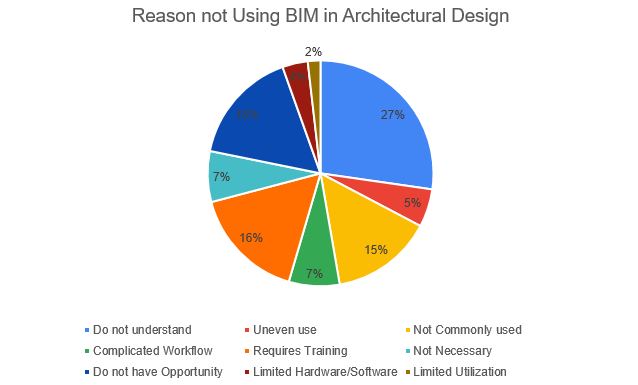 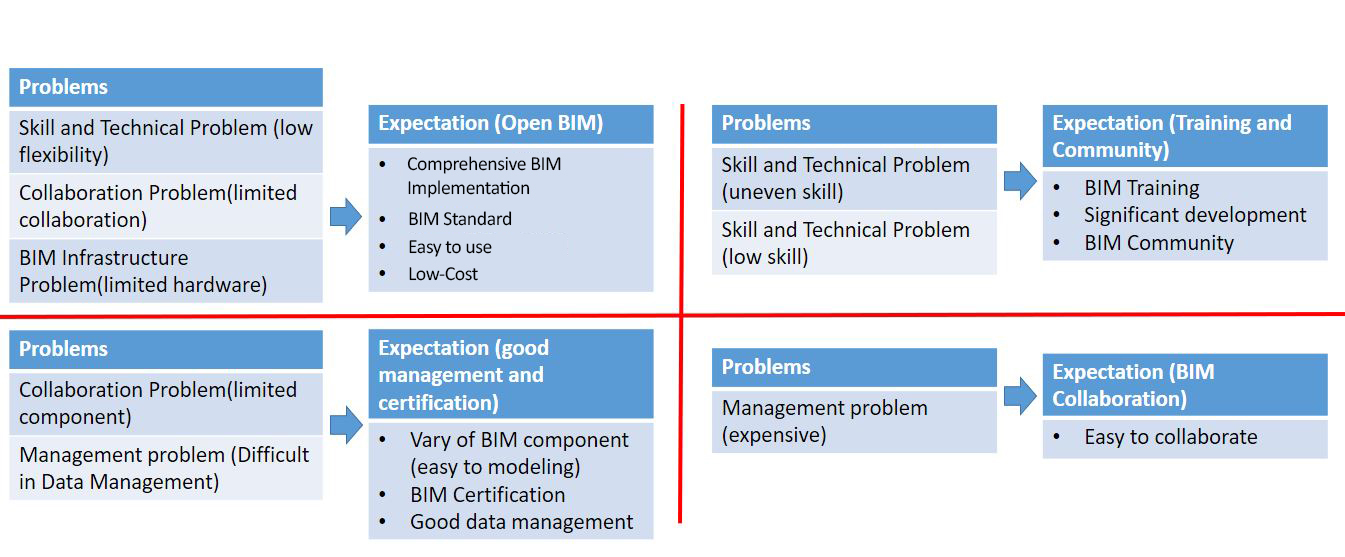 (Primasetra dkk,2022)
Tingkat awareness penggunaan BIM di Indonesia cukup tinggi, namun tingkat penggunaannya masih rendah. Bagi praktisi, BIM memiliki manfaat untuk efisiensi kinerja dalam konstruksi: waktu, tenaga, dan biaya. Sedangkan bagi akademisi di Indonesia BIM bermanfaat untuk modeling (Hanifah, 2016).
Implementasi BIM di negara lain
Dilakukan serangkaian kegiatan untuk mengembangkan BIM secara luas di China mulai dari seminar-seminar tentang BIM, kompetisi desain menggunakan BIM, training dan lain sebagainya. Hal tersebut membuat perkembangan BIM menjadi lebih baik di industri konstruksi di China. (Liu dkk, 2017)
BIM digunakan untuk pemenuhan industri perumahan khususnya perumahan prafabrikasi di UK. (Burgess dkk, 2018)

Di UK, pada tahun 2019, hampir 70% dari semua profesional industri konstruksi menggunakan BIM pada proyek, dan sebagian besar memiliki tingkat awareness yang tinggi. (planradar.com).
Studi terhadap penggunaan BIM di beberapa negara yang memiliki perbedaan pendapatan masyarakat yang cukup tinggi untuk melihat perbedaannya (Afganistan, India, Malaysia, dan Saudi Arabia). Salah satu faktor yang menjadi kritis adalah: tingkat pendapatan, terutama antara negara berpenghasilan rendah dan tinggi, menunjukkan kesenjangan yang signifikan antara negara berpenghasilan rendah dan tinggi dalam implementasi BIM. (Al-Mohammad dkk, 2022).
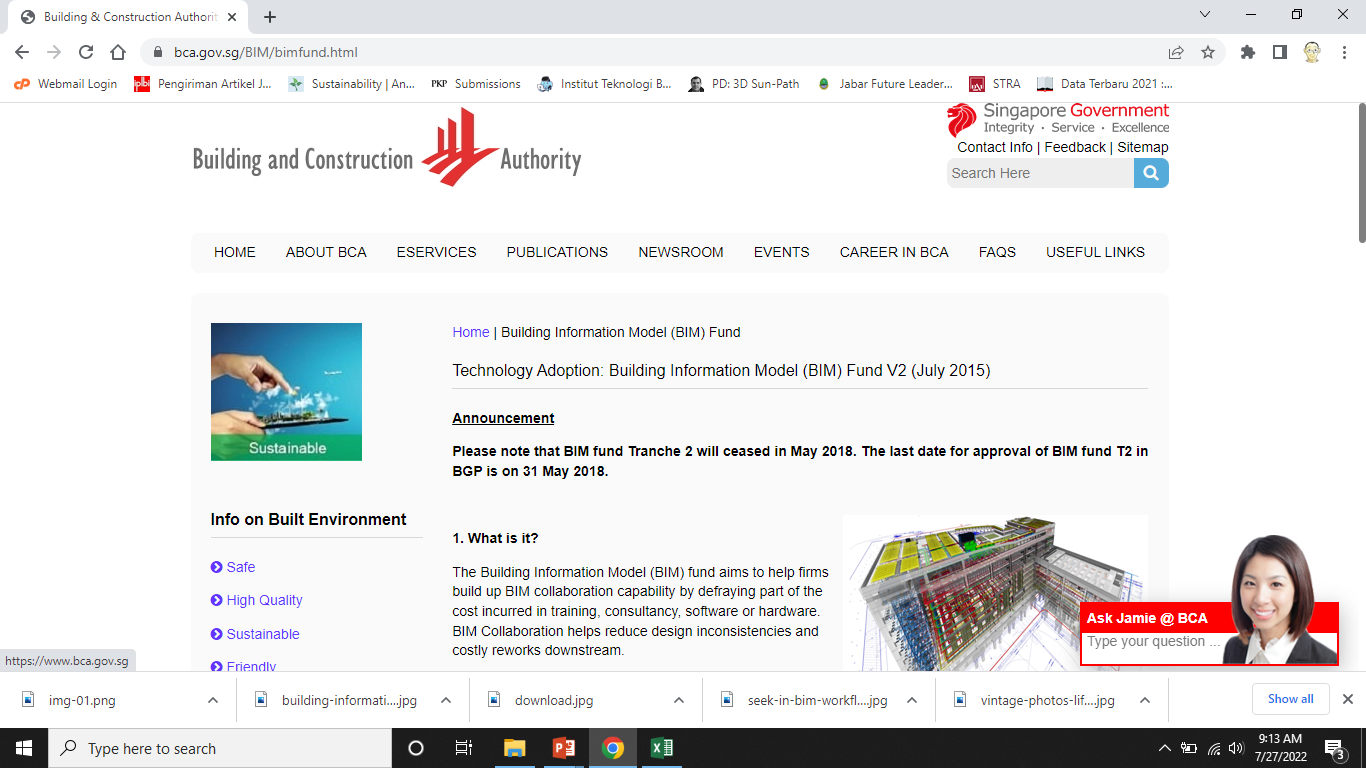 Implementasi BIM di negara lain
Singapore BIM fund, launched in 2012 and updated in 2013 and 2015, aims to help design firms build up BIM collaboration capability by defraying part of the cost incurred in training, consultancy, software or hardware. (https://www.bca.gov.sg/BIM/bimfund.html)
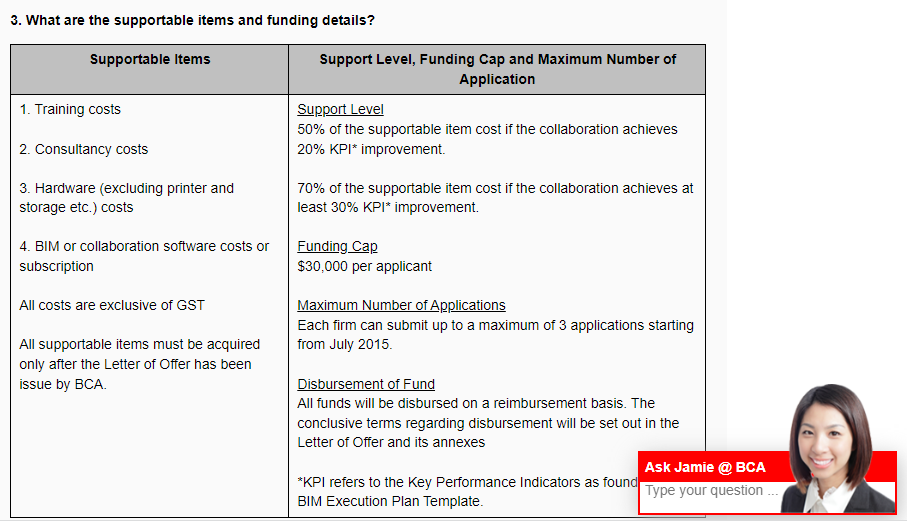 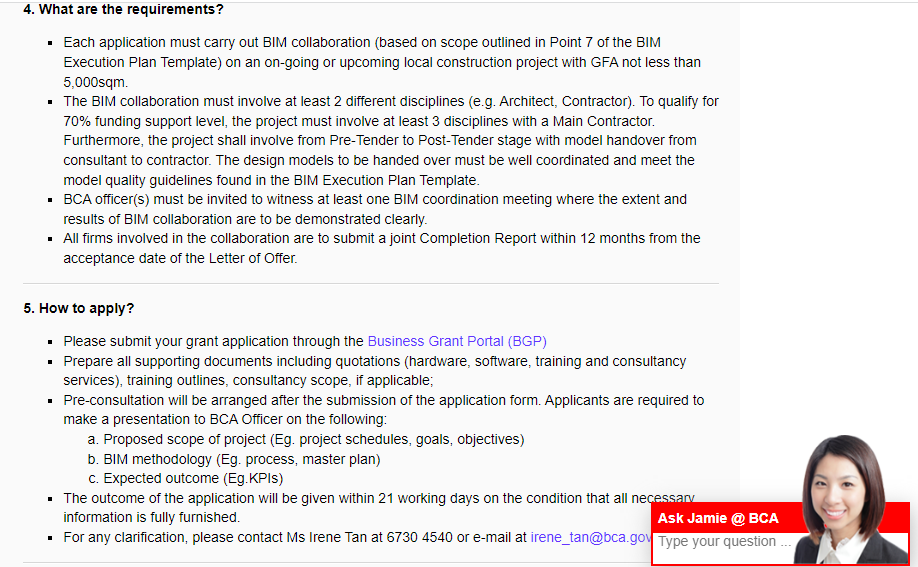 Non-Technical Issues
Technical Issues
information formats, 
quantity and quality information
kurangnya training BIM
biaya-manfaat penerapan BIM
pemangku kepentingan
Level of Detail
Interoperability
Kurangnya Demand
BIM Maturity Level
kesediaan untuk mempelajari metode BIM
kontrak standar
Data Management
BIM Funding
kurangnya fasilitas teknologi informasi.
Technology
Komunitas BIM
kurangnya pengalaman
Tantangan Implementasi BIM dan pengembangan digital construction di Indonesia
Model Pemanfaatan BIM dalam Perencanaan Bangunan yang Rendah Energi
Penggunaan Sumber Energi Terbarukan (Solar PV)
Faktor Strategi Aktif
Proses Pemanfaatan BIM
Desain Apartemen Rendah Energi dan Emisi Karbon
Efektif dan efisien memandu pada 
fase perancangan
Pengembangan LOD
Proses 
Interoperability
Penyusunan Informasi BIM 6D
Faktor Strategi Pasif
Organisasi Tim Proyek
Support dari Manajemen Perusahaan
Spesifikasi Bentuk Fasad dan Shading Device
Material Arsitektural: Spesifikasi material, Intensitas energi dan faktor emisi, intensitas harga, volume material
Orientasi
Bentuk massa bangunan
WWR
Jenis layout unit
Building ratio
Ketinggian bangunan
Jumlah lantai
Faktor Pendukung Efektivitas Pemanfaatan BIM
Kesimpulan
Penggunaan BIM di era dijital masih dikuasai oleh negara maju daripada negara berkembang. Indonesia punya peluang yangs angat baik untuk berkembang
Penggunaan BIM energy Modeling untuk menuju bangunan hijau yang ramah lingkungan dan rendah energi sangat mungkin dilakukan untuk memberikan proses kerja yang efisien, integratif, dan valid secara kuantifikasi.
Proses BIM 6D untuk energy modeling dimulai dari fase awal yaitu fase desain. BIM membantu dalam proses pemilihan desain yang rendah energi secara cepat dan efisien.
Penggunaan BIM dan teknologi dijital secara menyeluruh dapat dilakukan apabila didukung oleh seluruh lapisan stakeholder industri konstruksi (Pemerintah, Swasta, Akademisi, dan Pengembangan Komunitas).
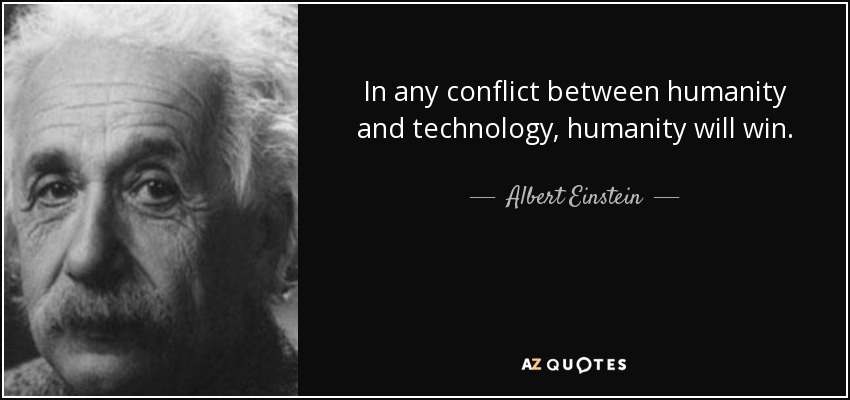 Terima kasih dan Salam hormat